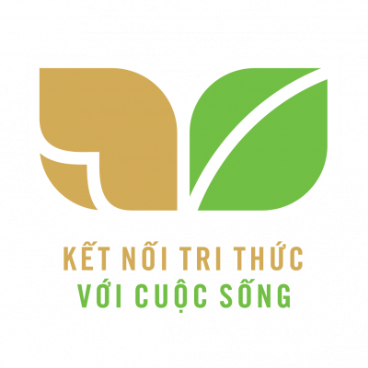 TIẾNG VIỆT 1
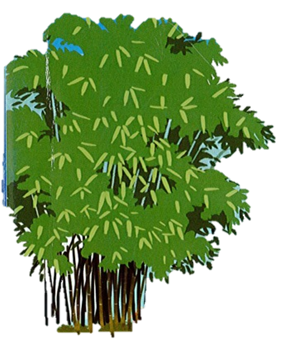 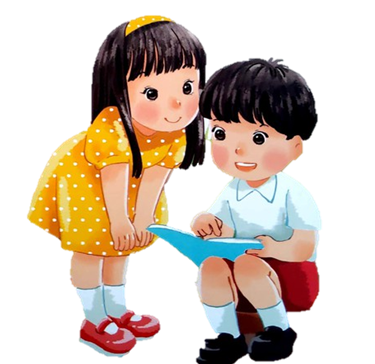 2
MÁI ẤM GIA ĐÌNH
Bài
3
CẢ NHÀ ĐI CHƠI NÚI
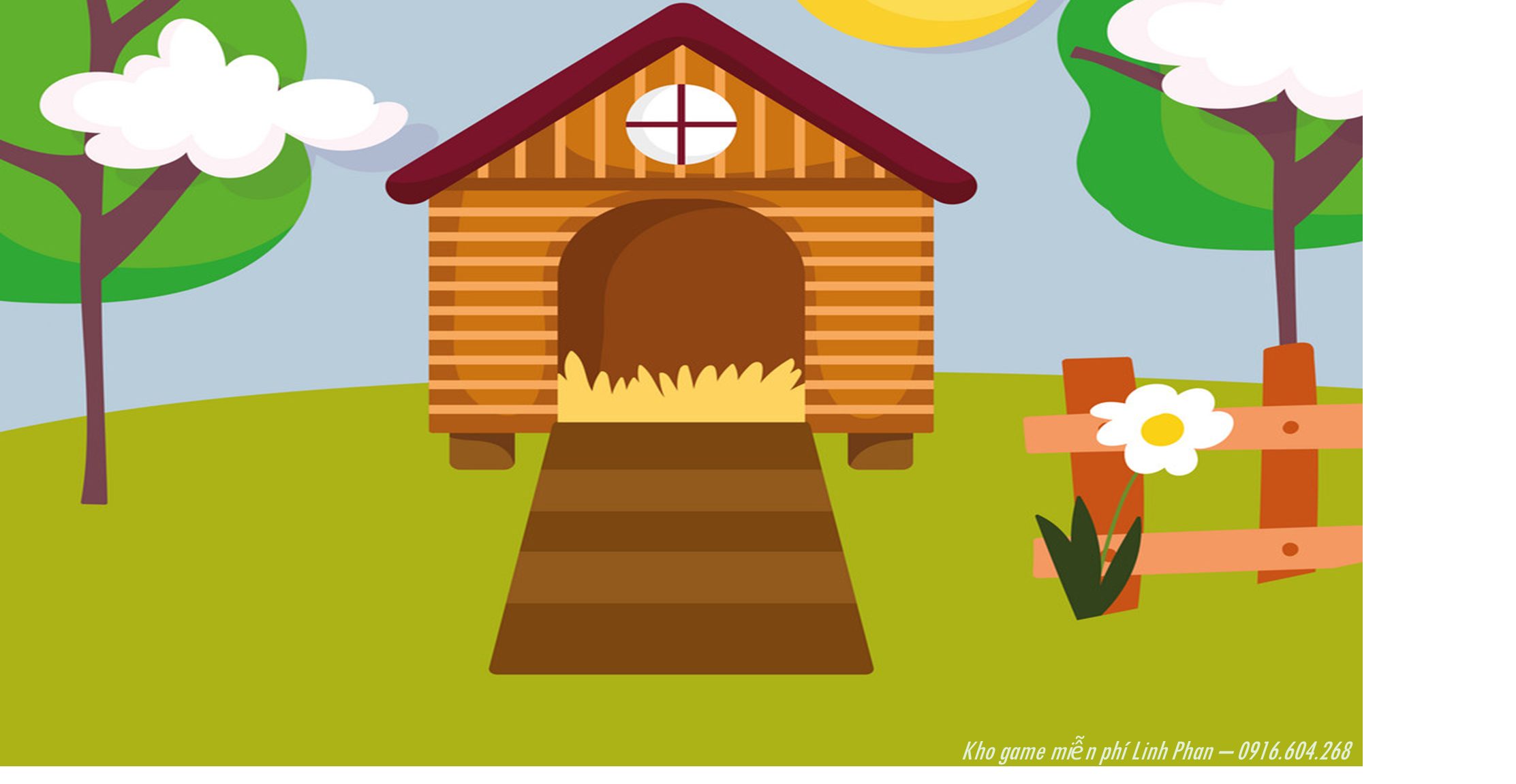 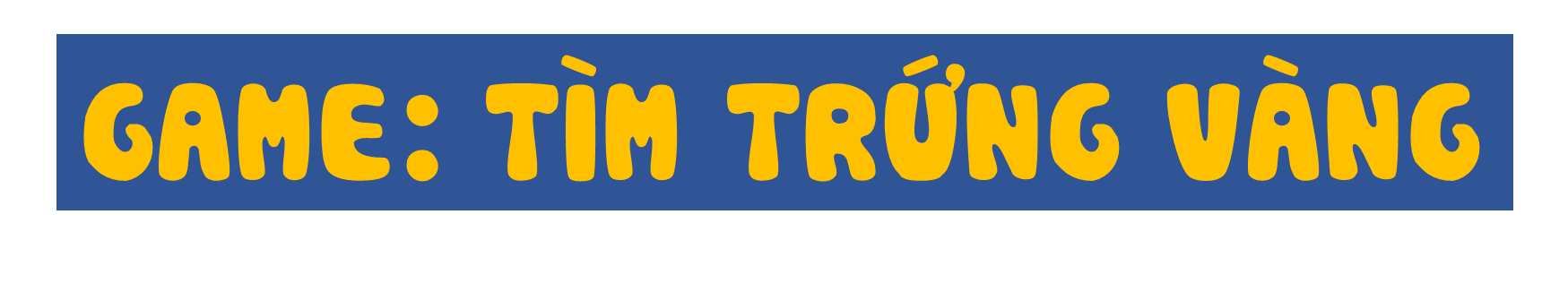 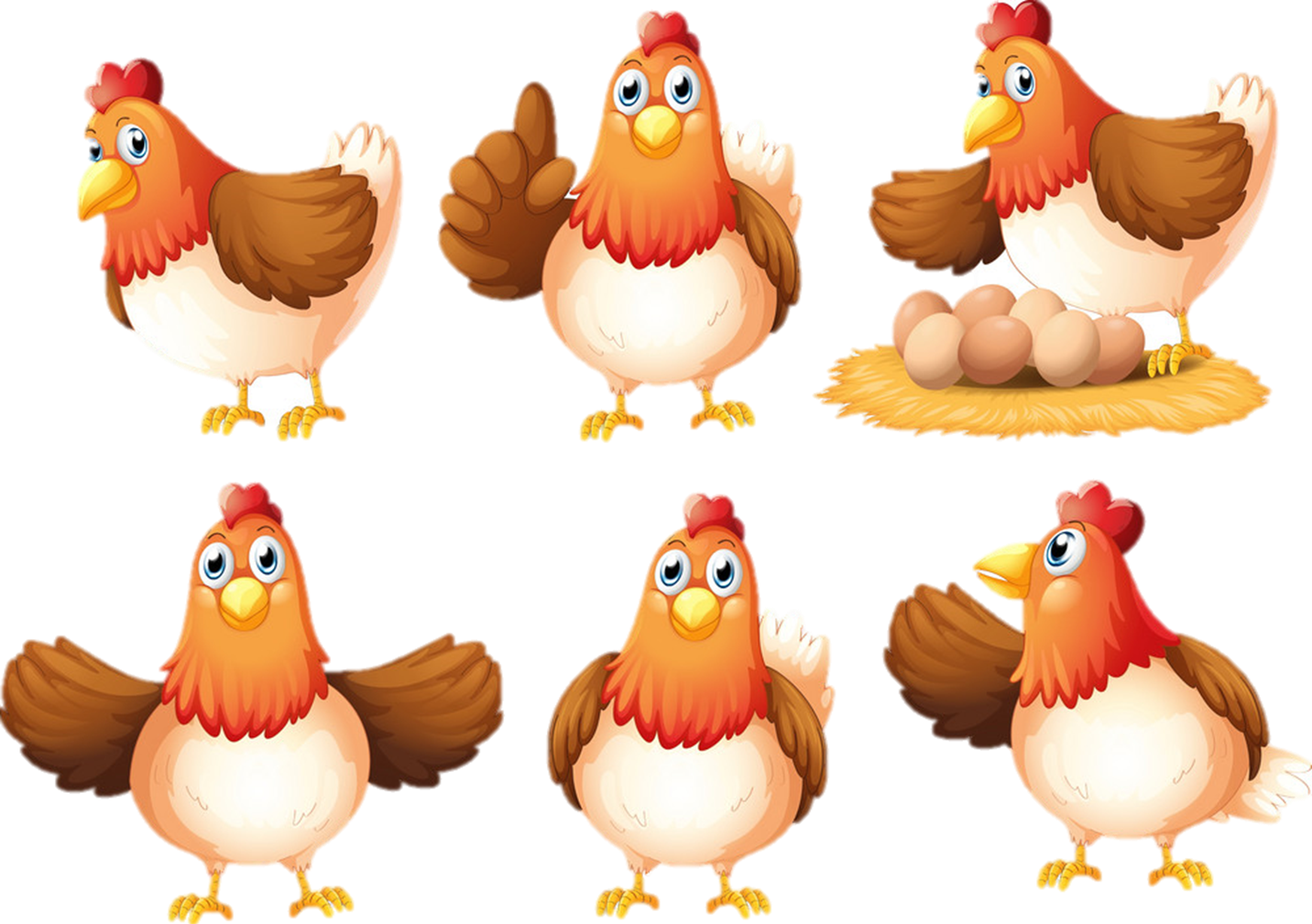 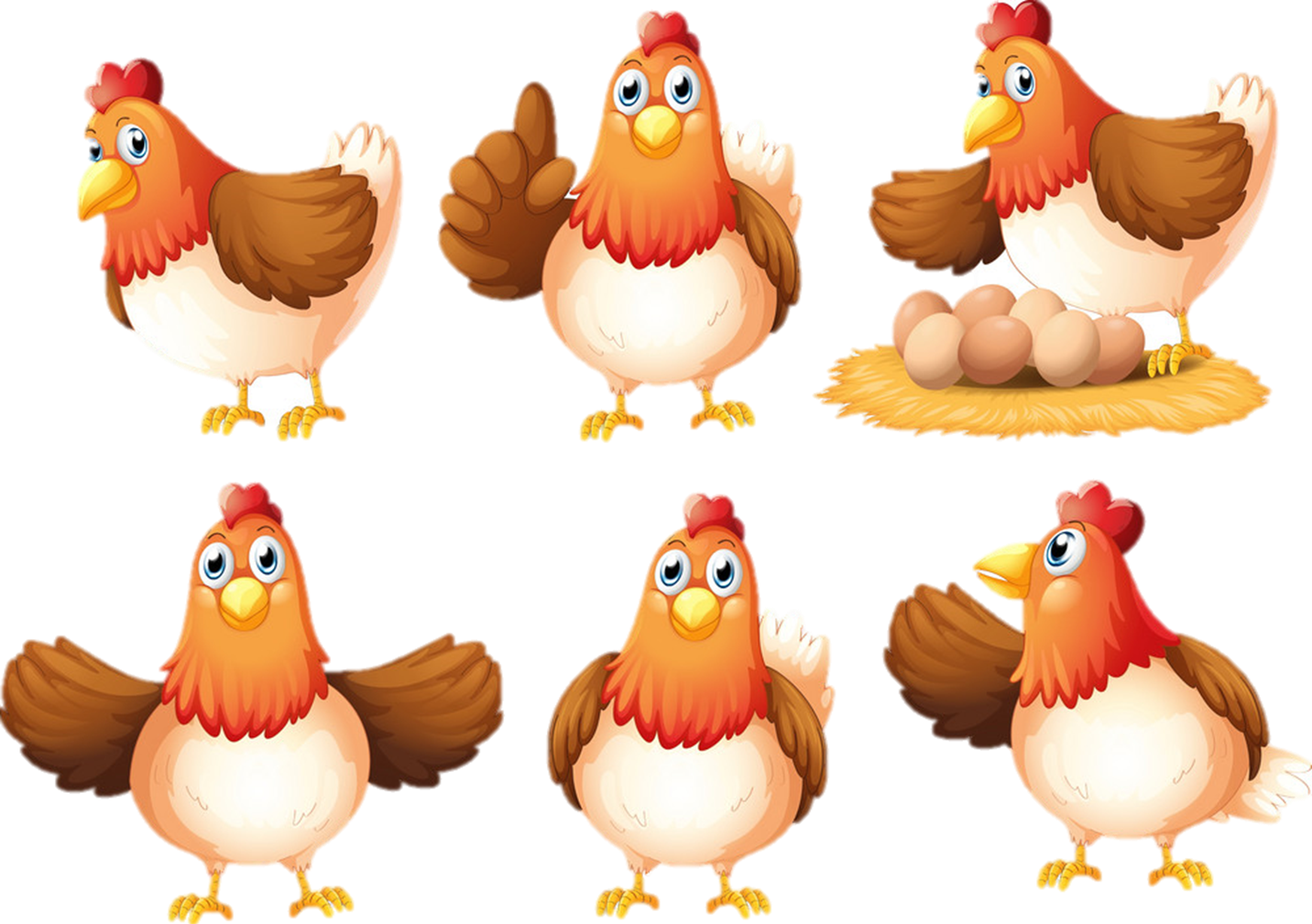 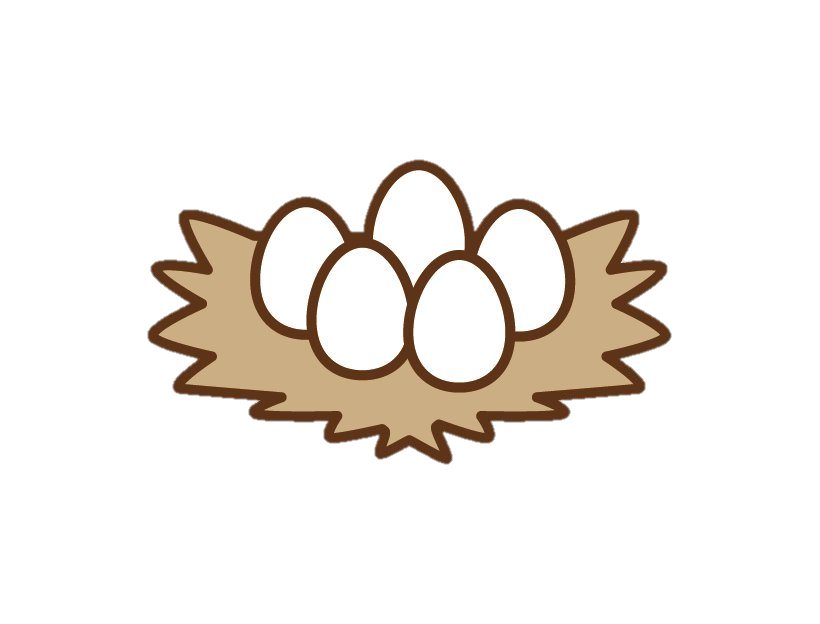 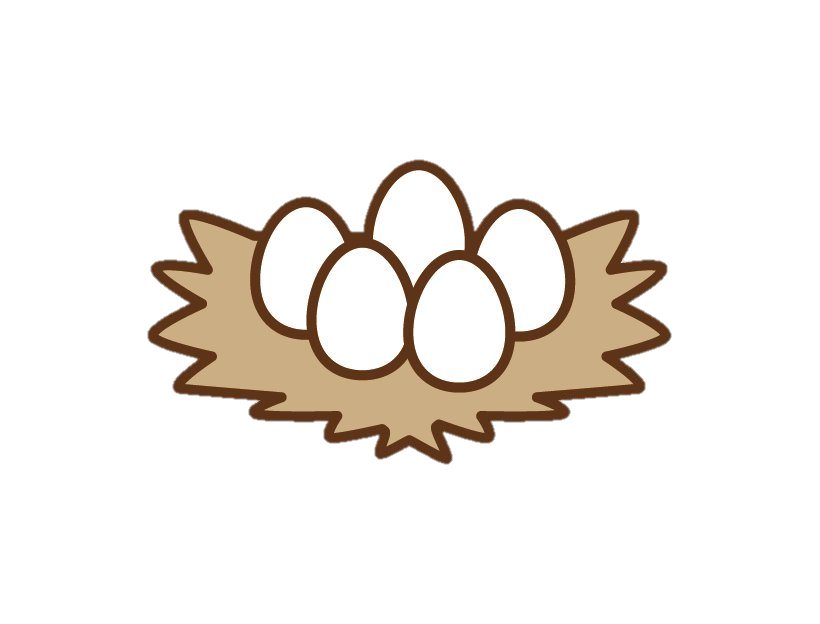 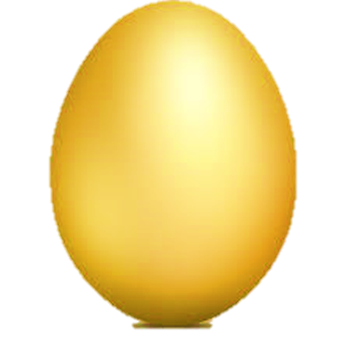 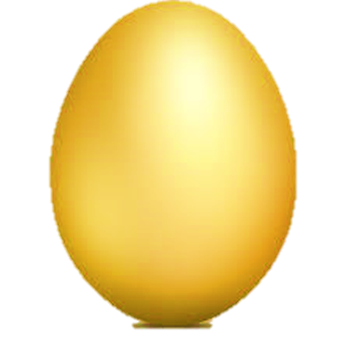 [Speaker Notes: HS vượt qua thử thách rồi cần đoán xem trứng vàng nằm ở gà nào thì mới săn đc trứng nhé]
Chọn từ ngữ để hoàn thiện câu và viết câu vào vở
5
thấp
khúc khuỷu
hào hứng
Đường lên núi quanh co, (………….).
Đường lên núi quanh co, khúc khuỷu.
[Speaker Notes: GV cho hs chọn từ. HS chọn vào từ nào thì GV nhấp vào từ đó. Nhấp đúng từ ‘khúc khuỷu” thì nó sẽ di chuyển về chỗ trống. Sau đó enter là câu mẫu viết vở sẽ xuất hiện]
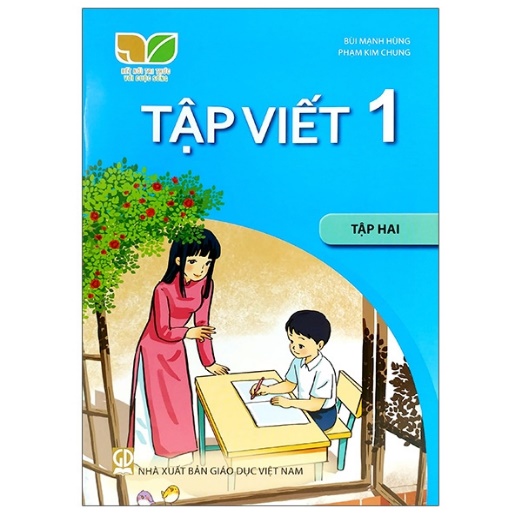 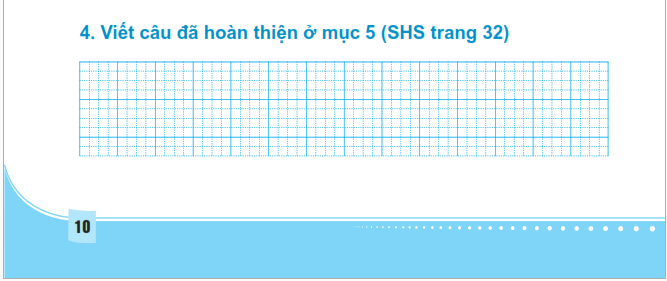 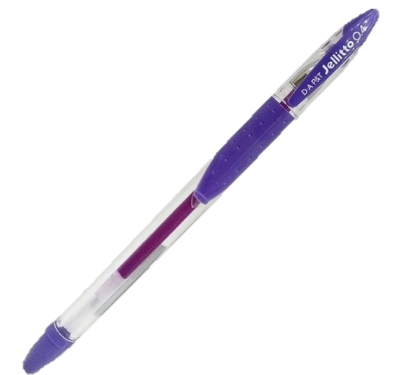 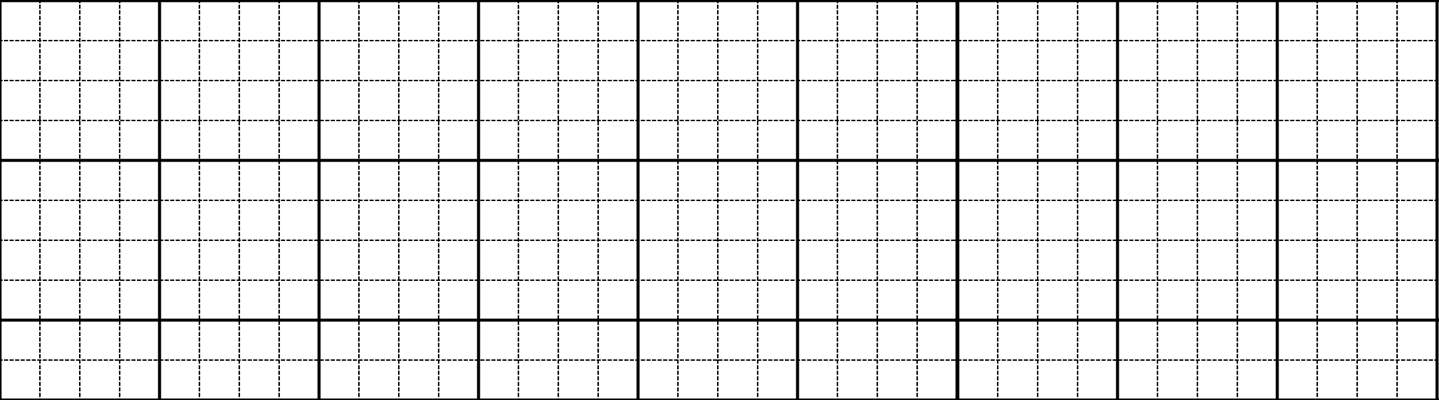 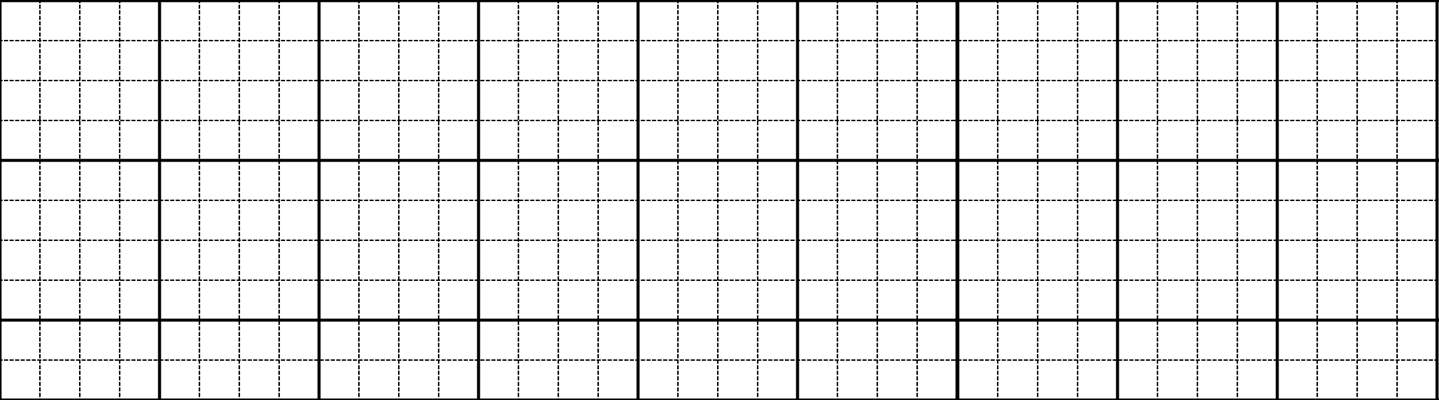 ĐưŊg Δłn wúi Ǖίaζ co, δúc δuỷu.
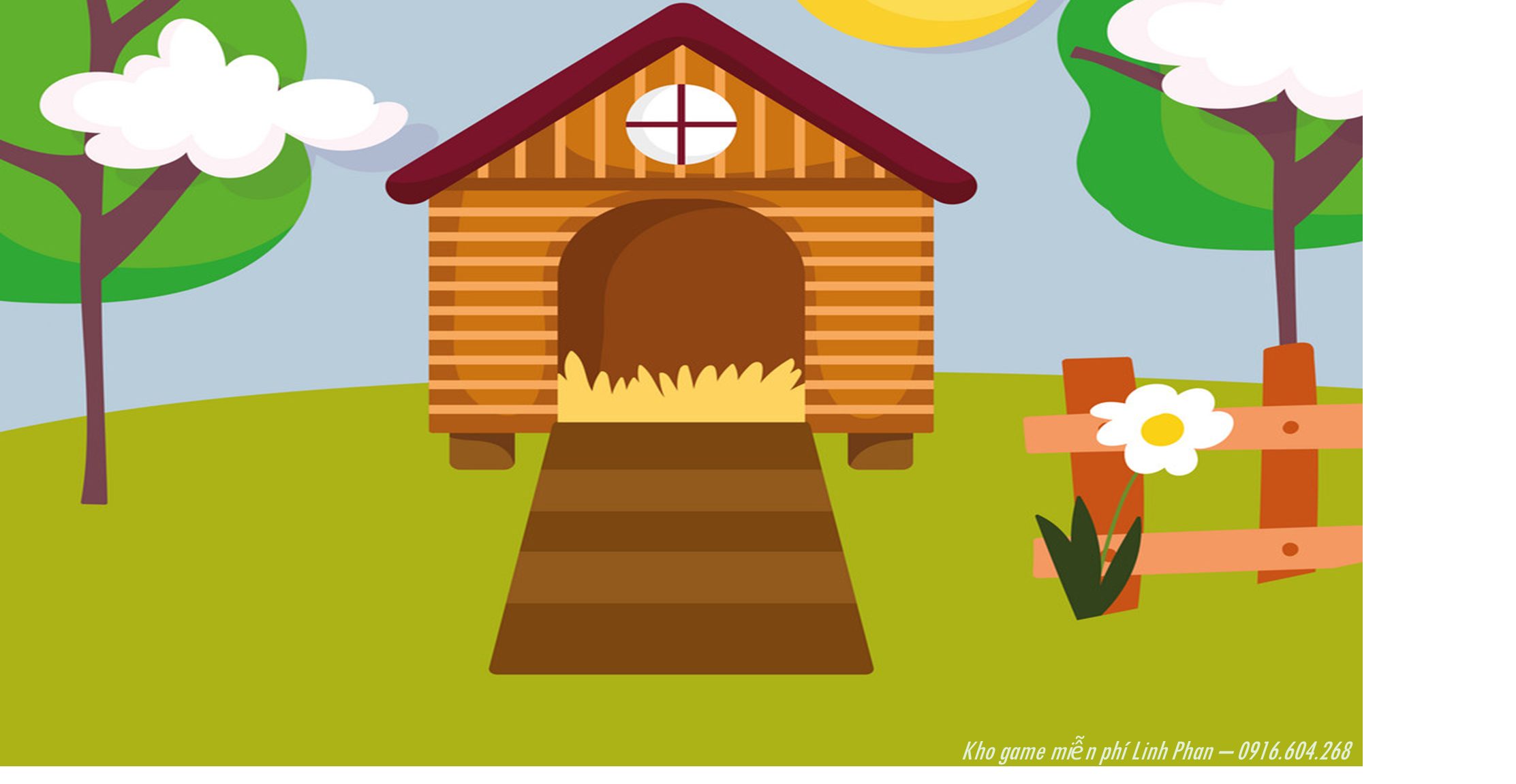 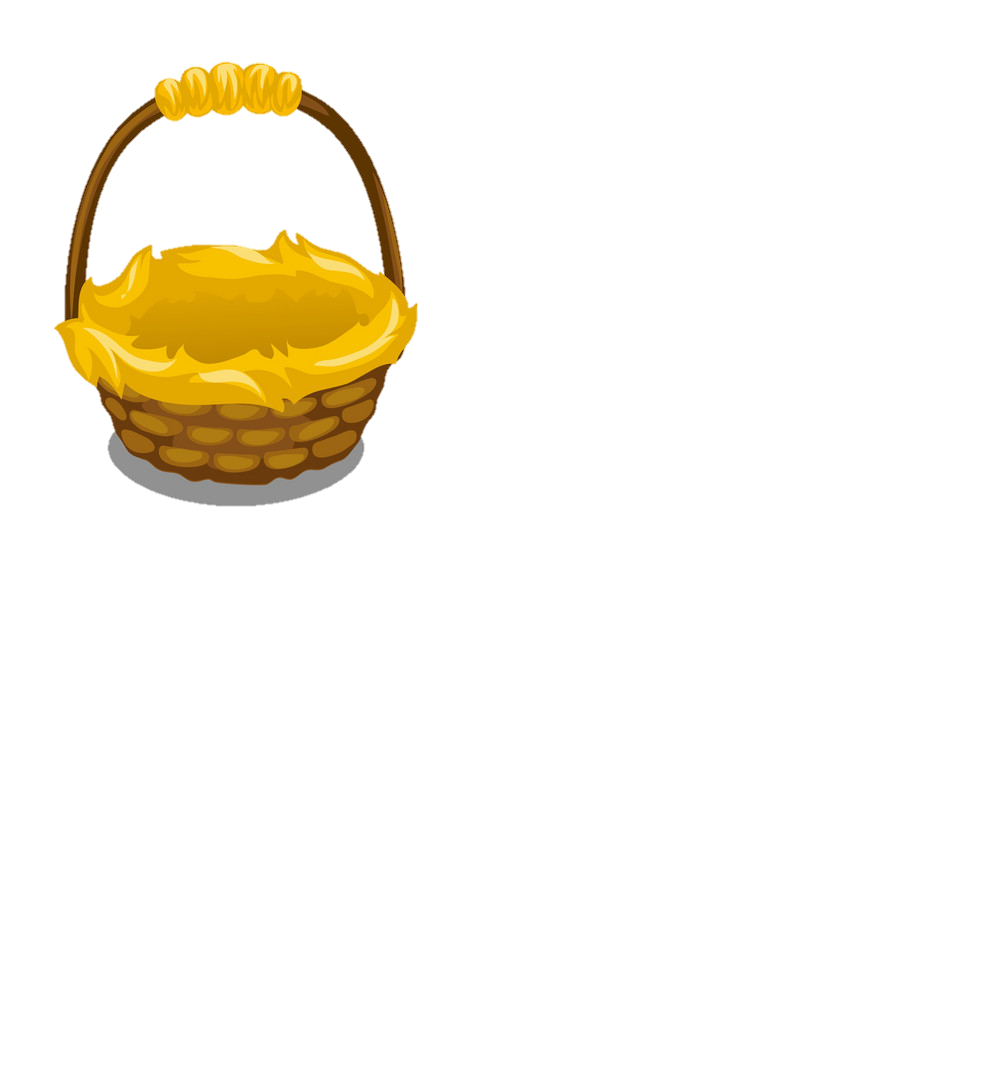 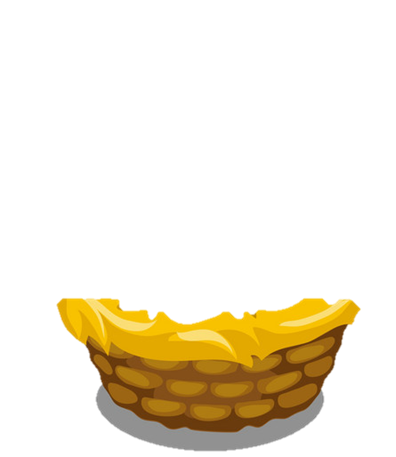 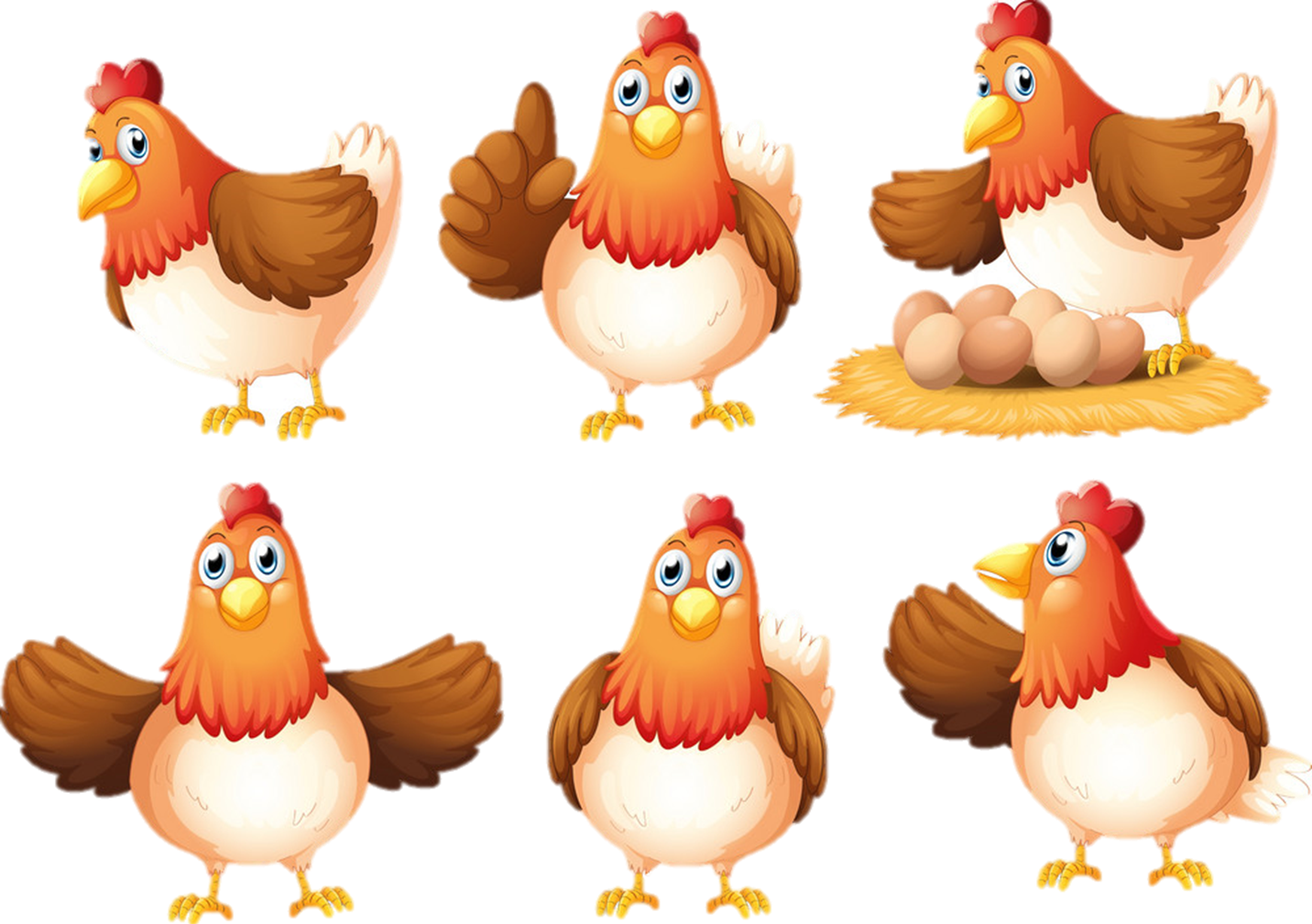 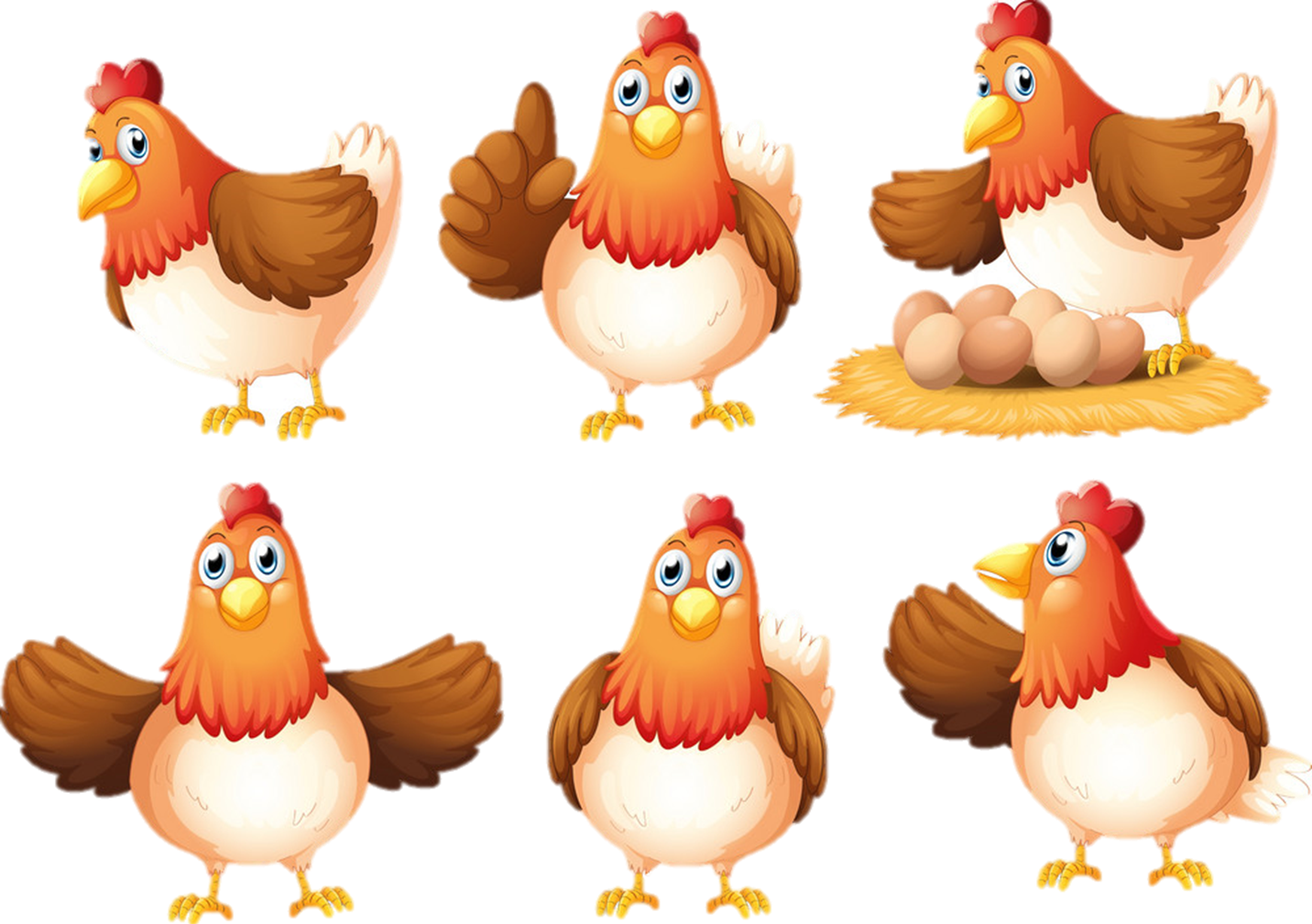 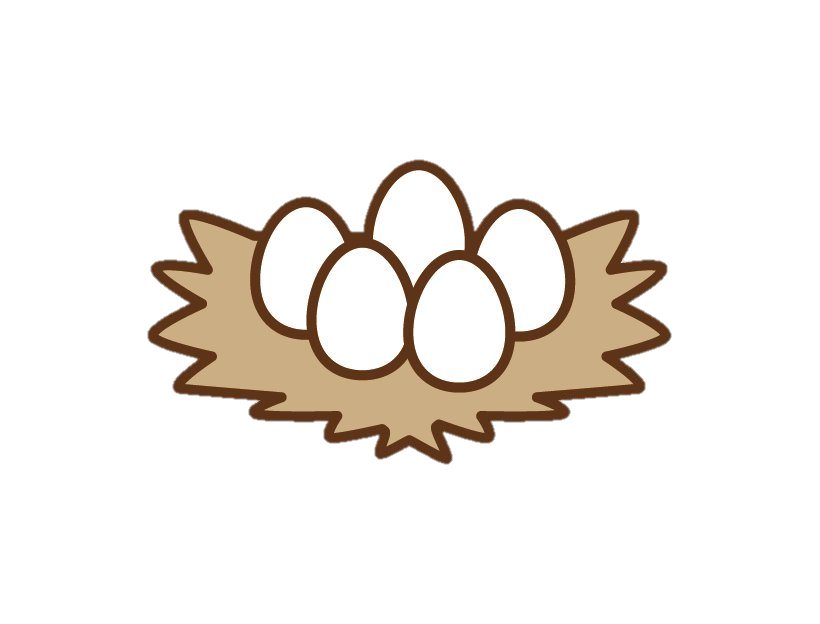 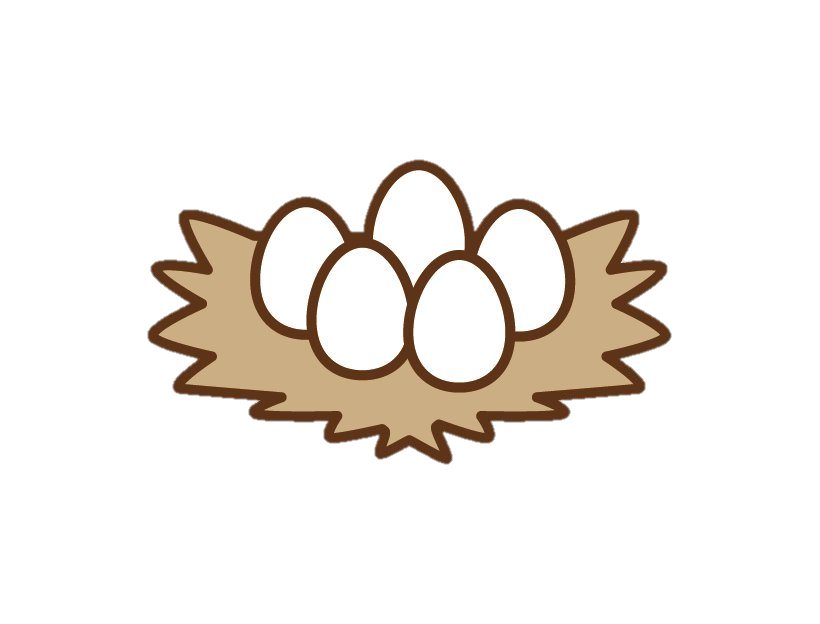 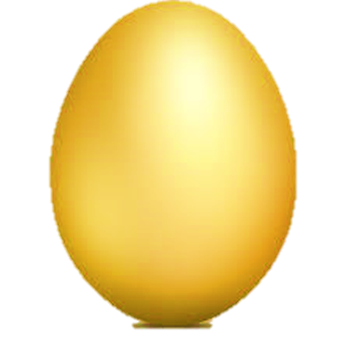 [Speaker Notes: Cho 1 HS đoán trứng vàng ở gà nào
Click vào con gà để tìm trứng vàng]
Quan sát tranh và dùng từ ngữ trong khung để nói theo tranh
6
cảnh vật	thú vị	       đi chơi
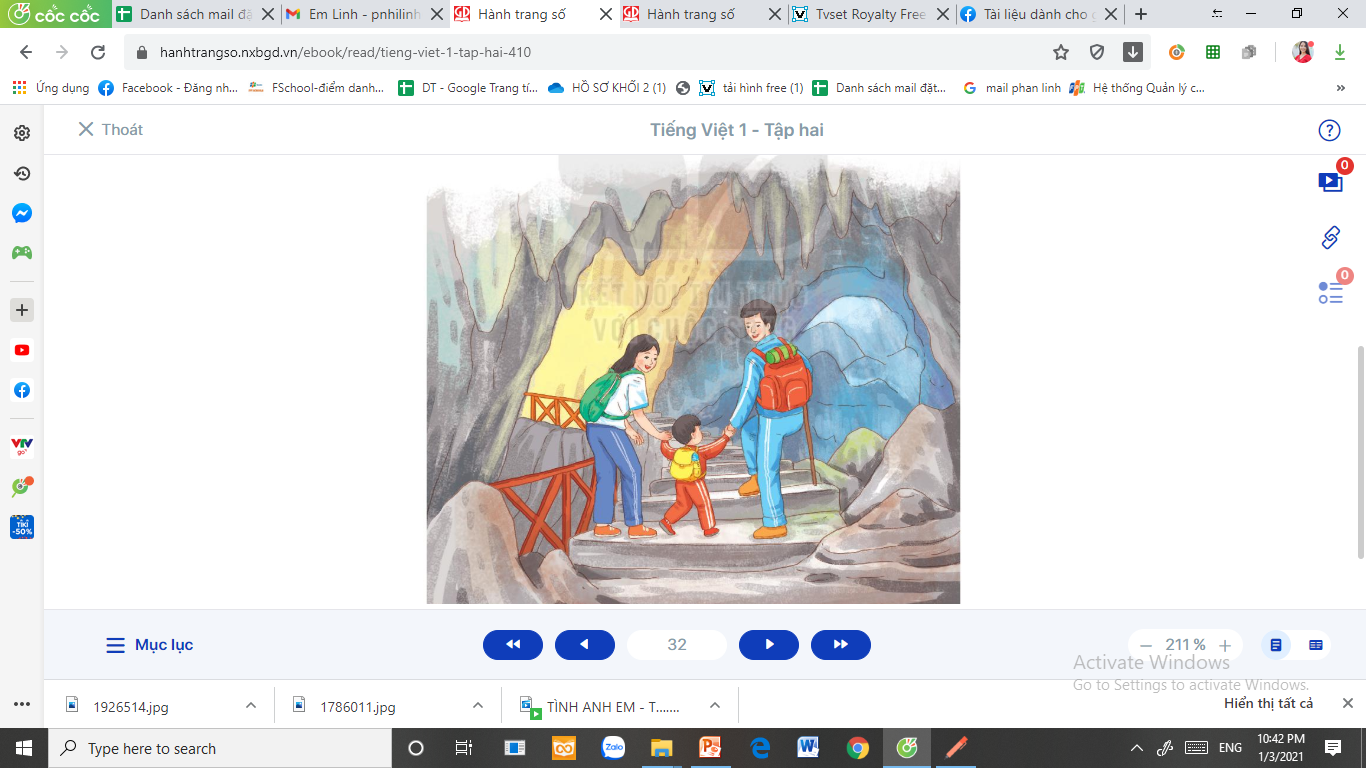 [Speaker Notes: GV linh động tổ chức HĐ]
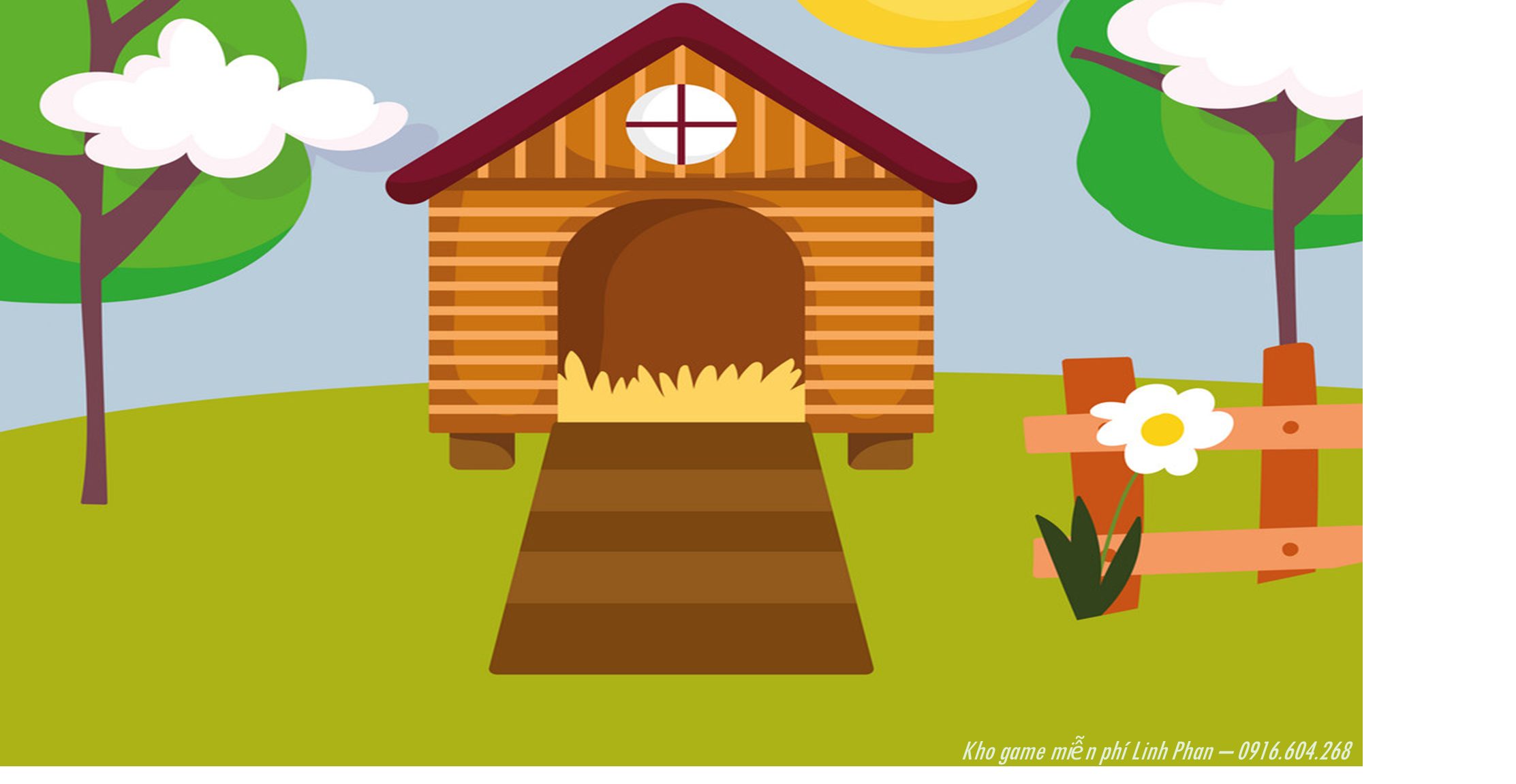 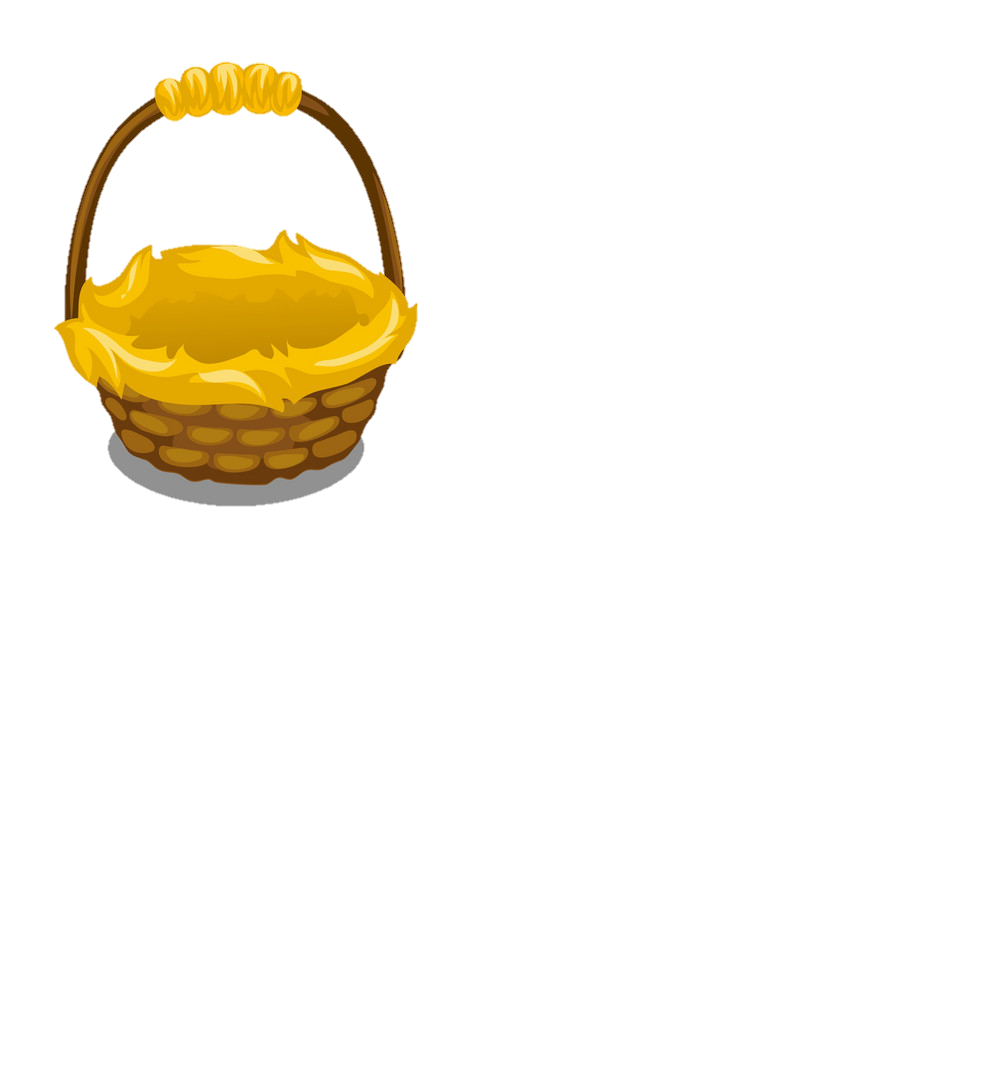 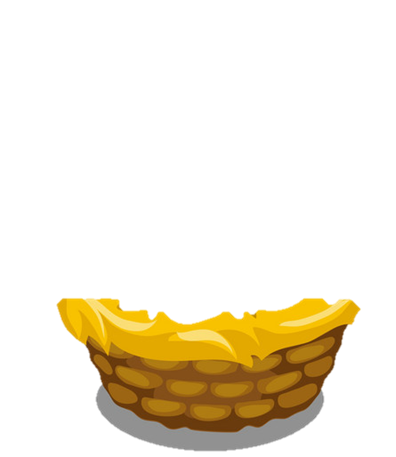 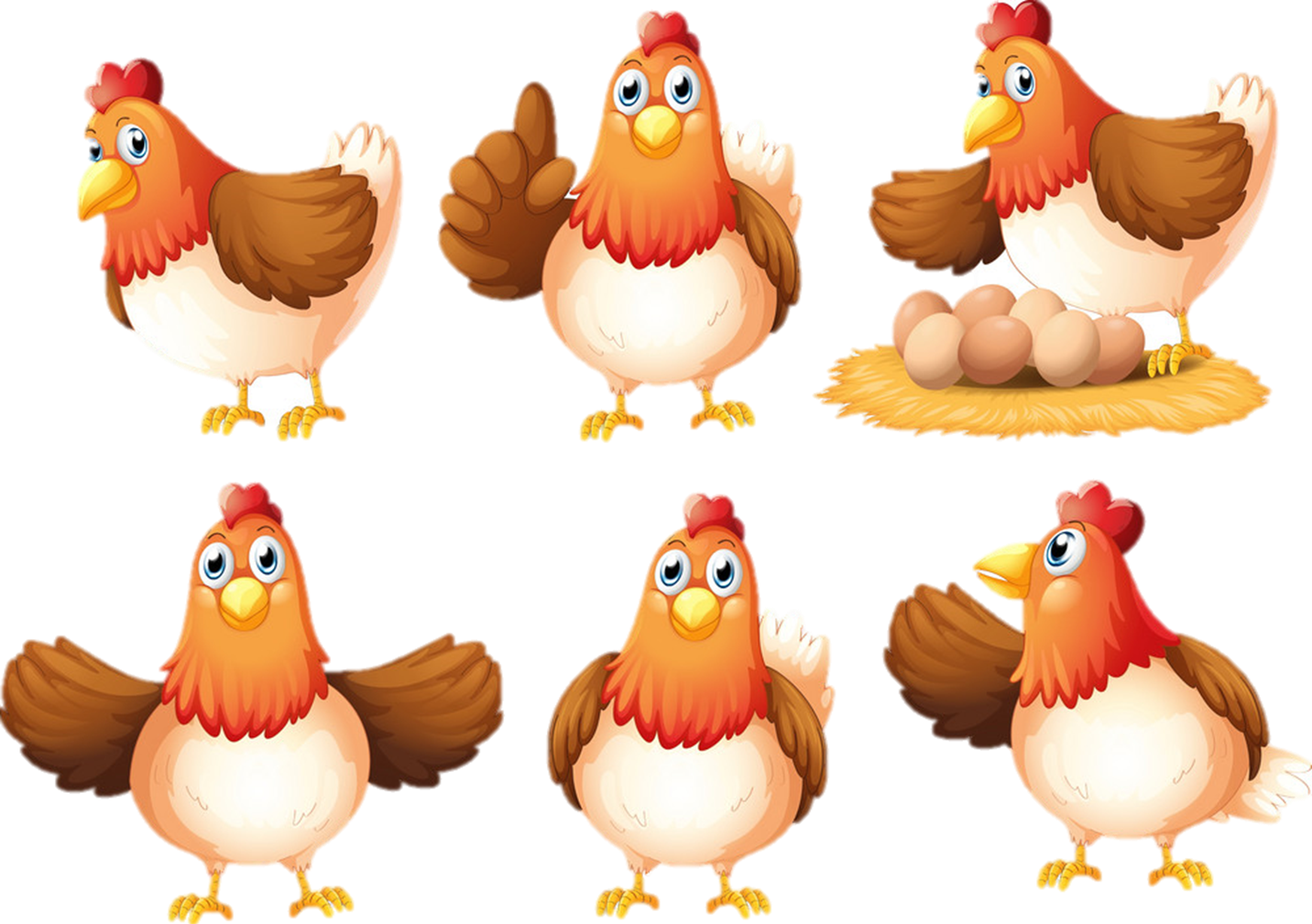 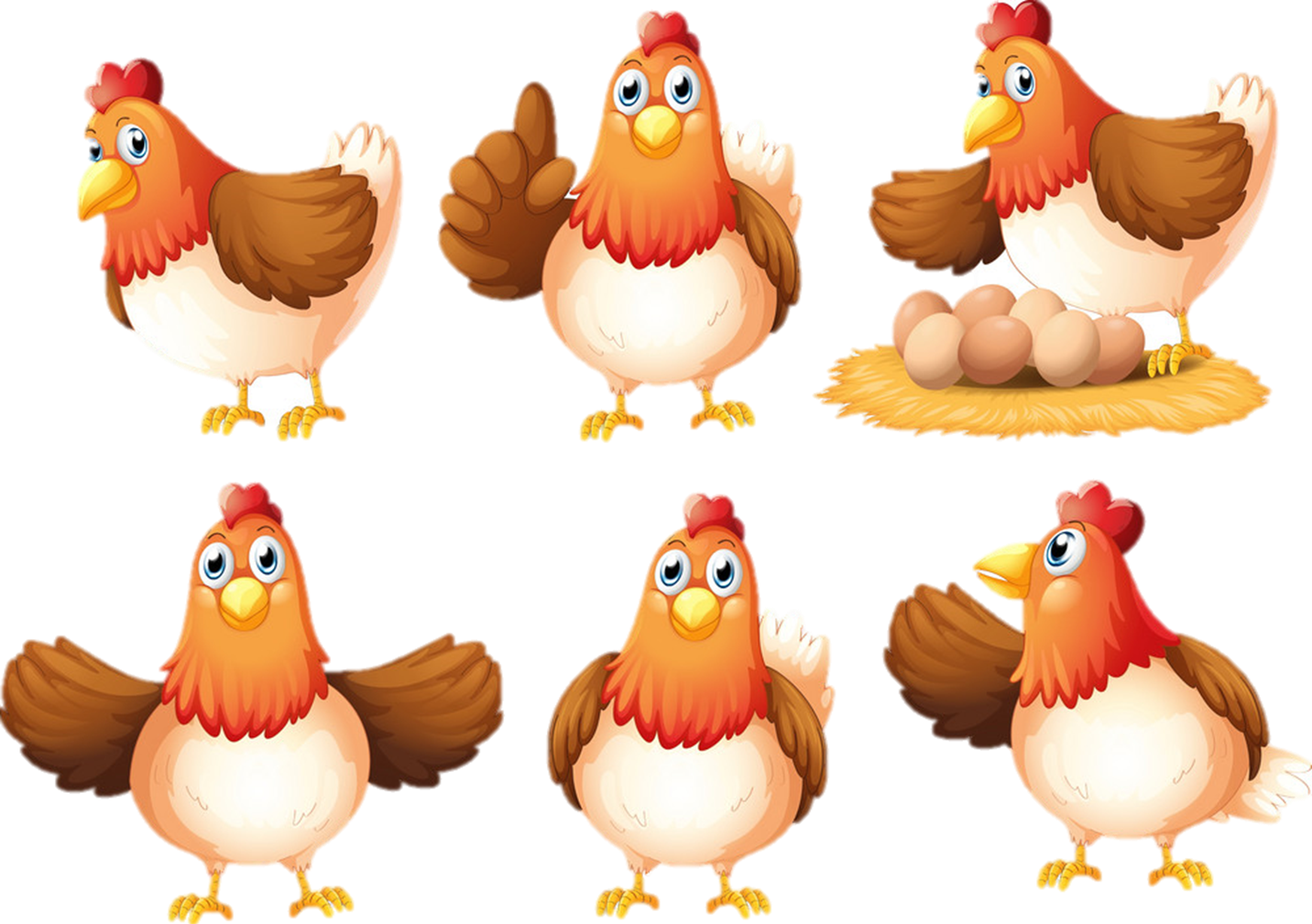 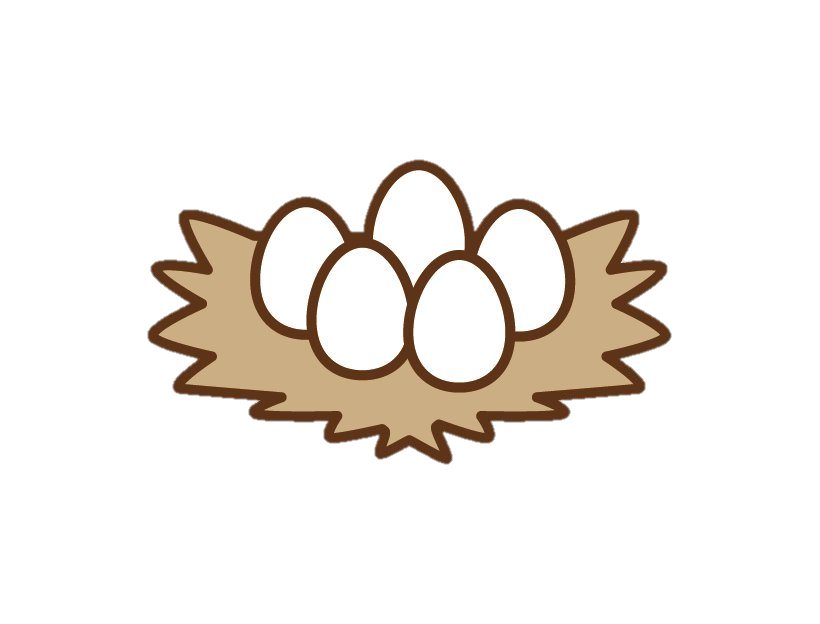 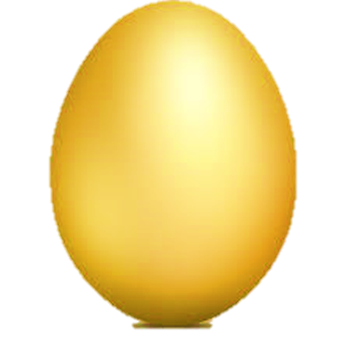 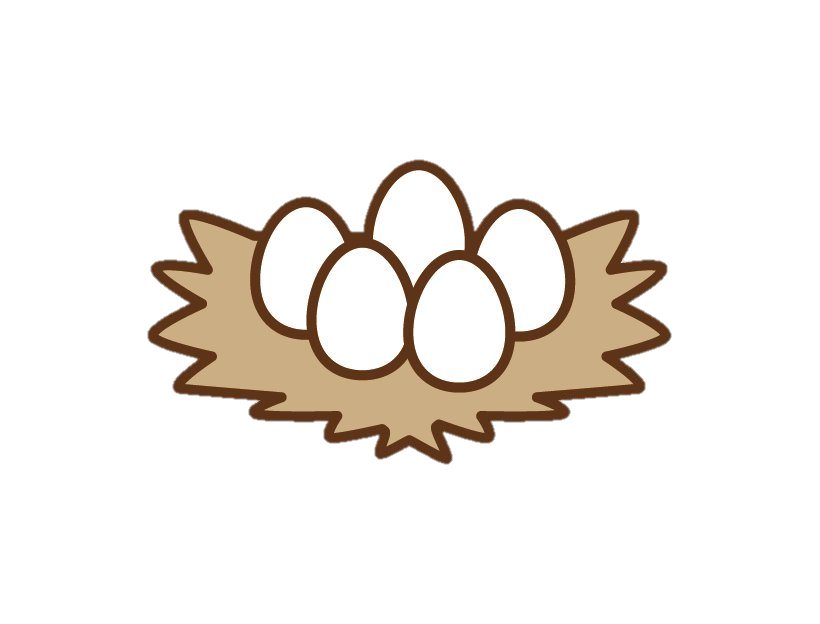 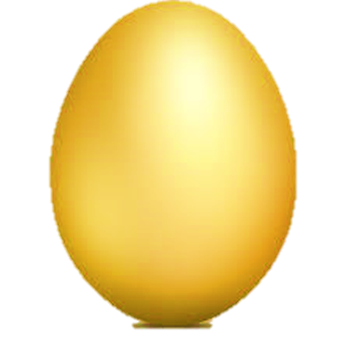 [Speaker Notes: Cho 1 HS đoán trứng vàng ở gà nào
Click vào con gà để tìm trứng vàng]
Nghe viết
7
Nam và Đức được đi chơi núi. Đến đỉnh núi,
Nam và Đức được đi chơi núi. Đến đỉnh núi,
hai anh em vui sướng hét vang.
hai anh em vui sướng hét vang.
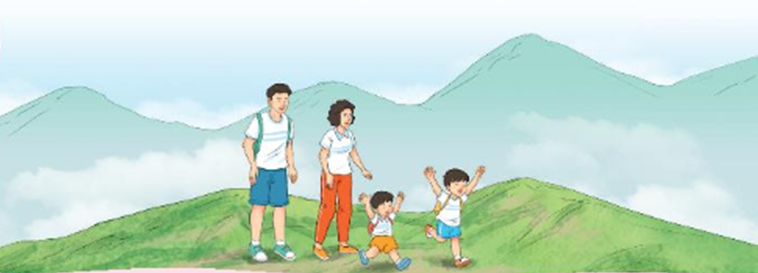 Khi viết chữ đầu đoạn, ta lưu ý gì?
Những chữ nào viết hoa? Vì sao?
Đoạn trên có mấy câu?
Kết thúc câu có dấu gì?
[Speaker Notes: GV có thể cho HS viết từ khó vào bảng con nếu HS còn nhầm lẫn nhiều và thường xuyên. GV tự linh động từ khó phù hợp với địa phương.]
Nghe viết
7
Nam và Đức được đi chơi núi. Đến đỉnh núi,
hai anh em vui sướng hét vang.
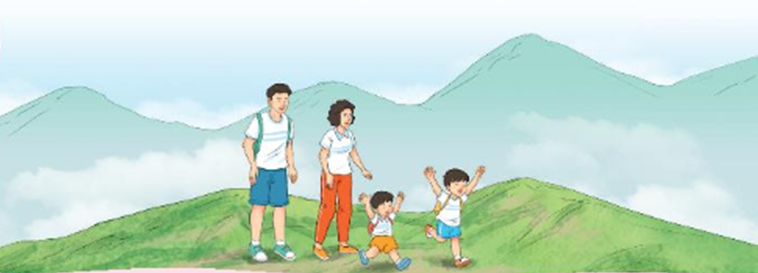 Em hãy tìm từ dễ viết lẫn trong bài.
[Speaker Notes: GV có thể cho HS viết từ khó vào bảng con nếu HS còn nhầm lẫn nhiều và thường xuyên. GV tự linh động từ khó phù hợp với địa phương.]
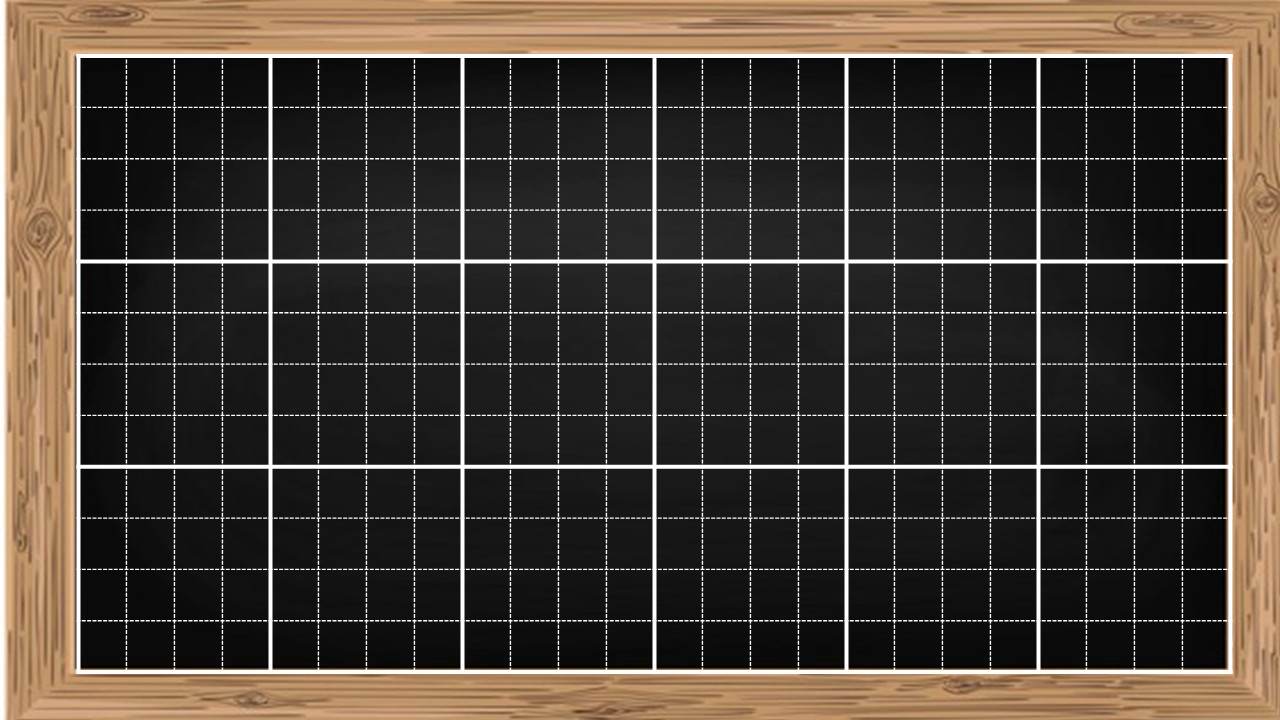 Đức
Đức
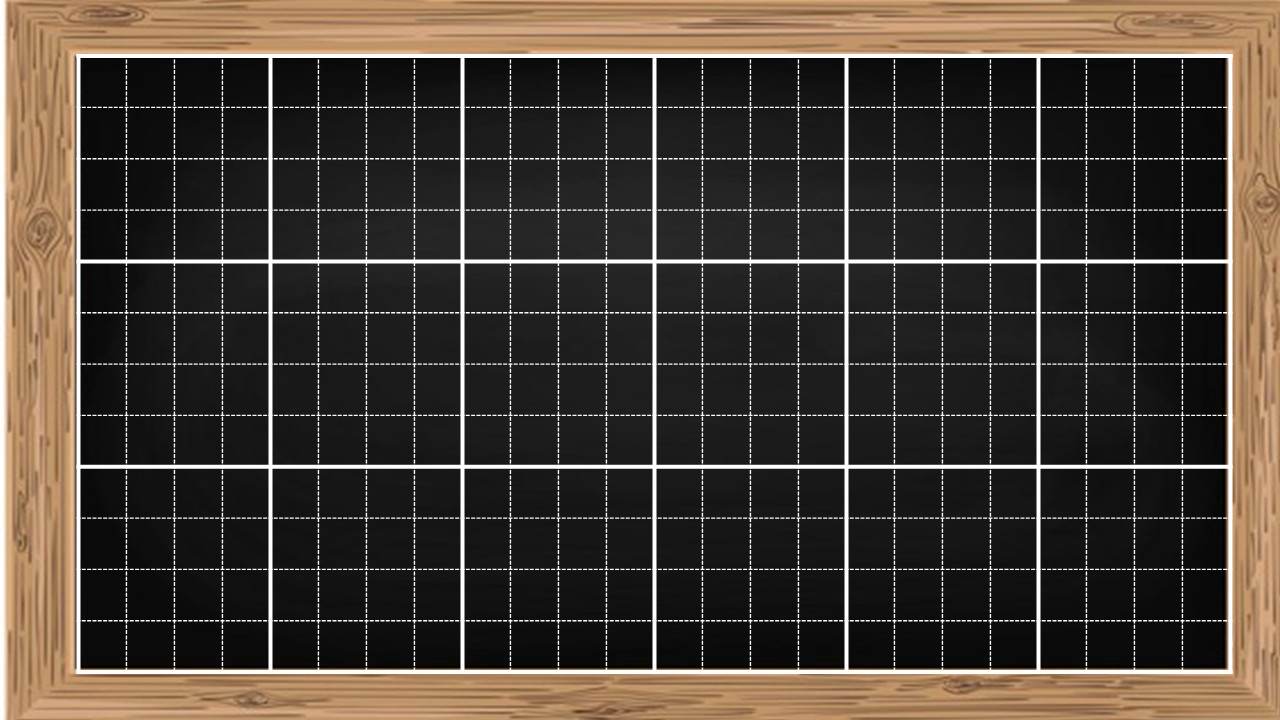 Đến
Đến
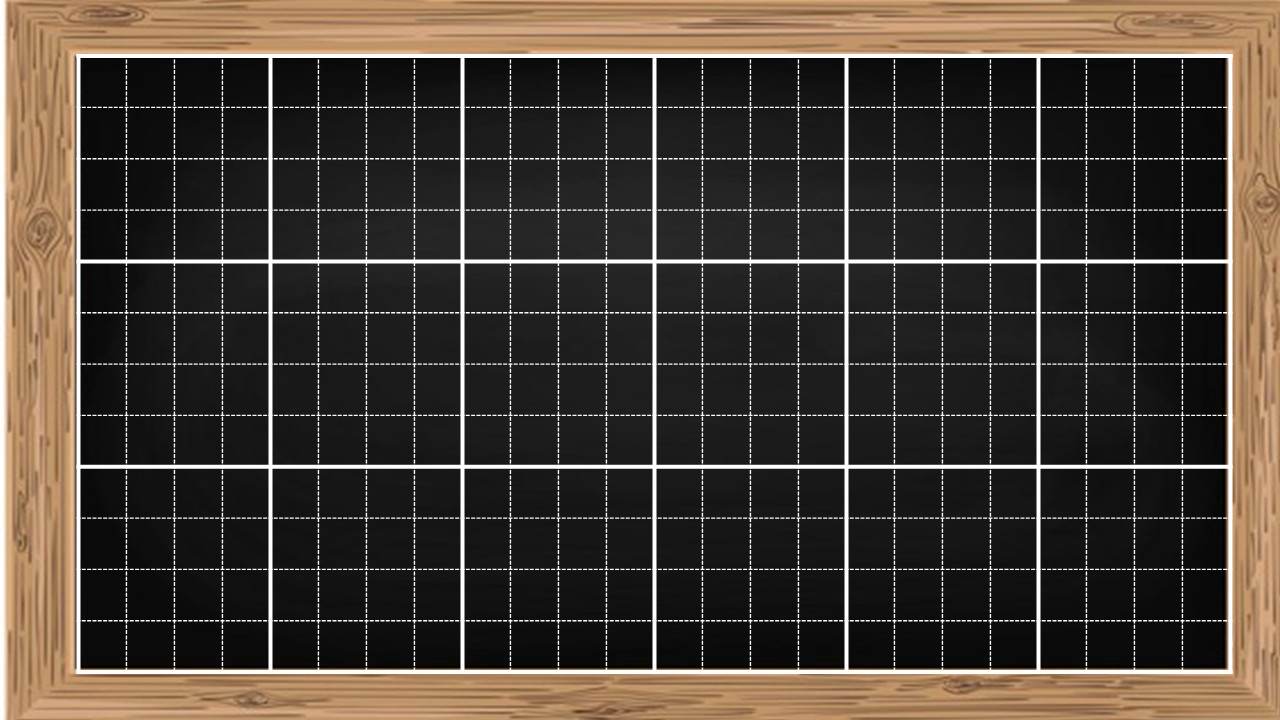 εΠ
ǧΰņg
Nghe viết
7
Nam và Đức được đi chơi núi. Đến đỉnh núi,
hai anh em vui sướng hét vang.
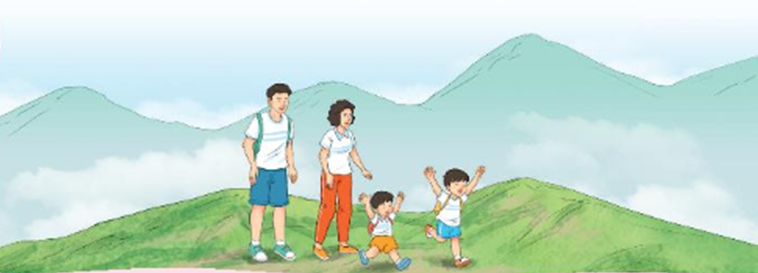 [Speaker Notes: HS đọc lại nd viết chỉnh tả]
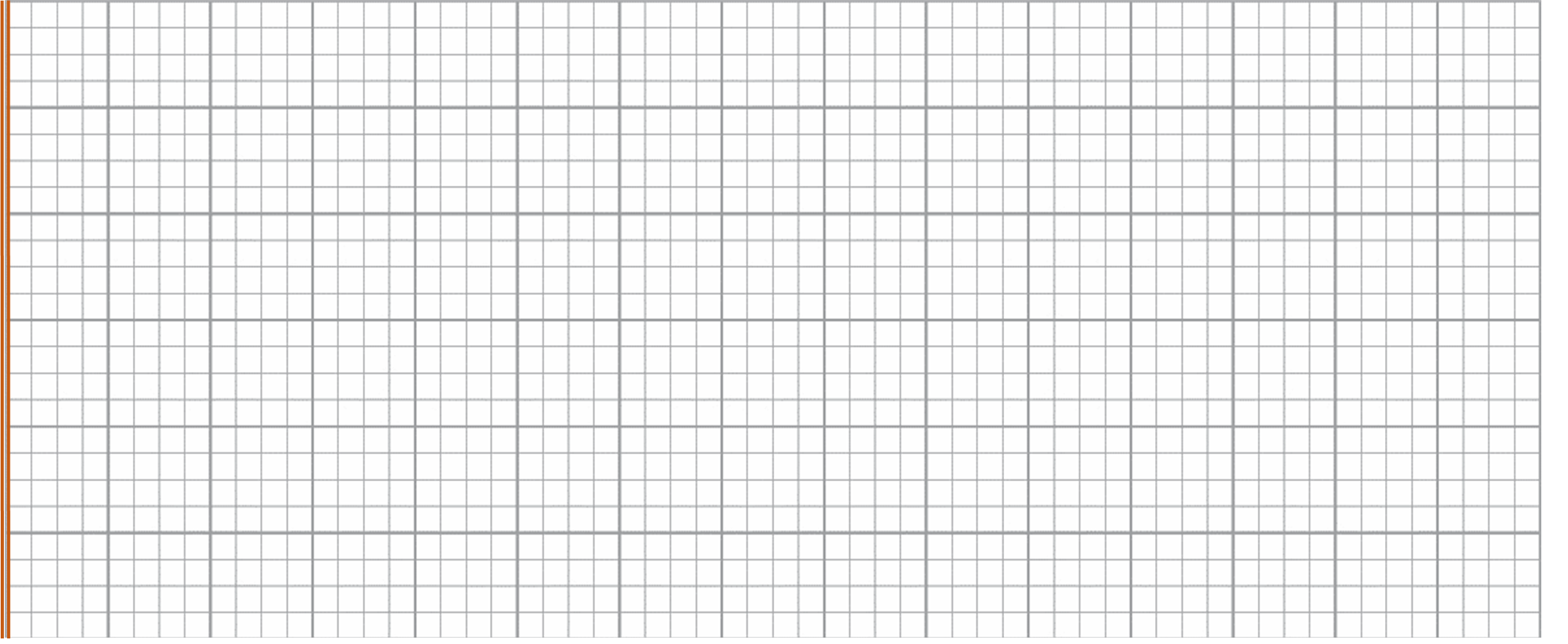 Thứ sáu wgàǀ 17 κánƑ 2 wăm 2022
N
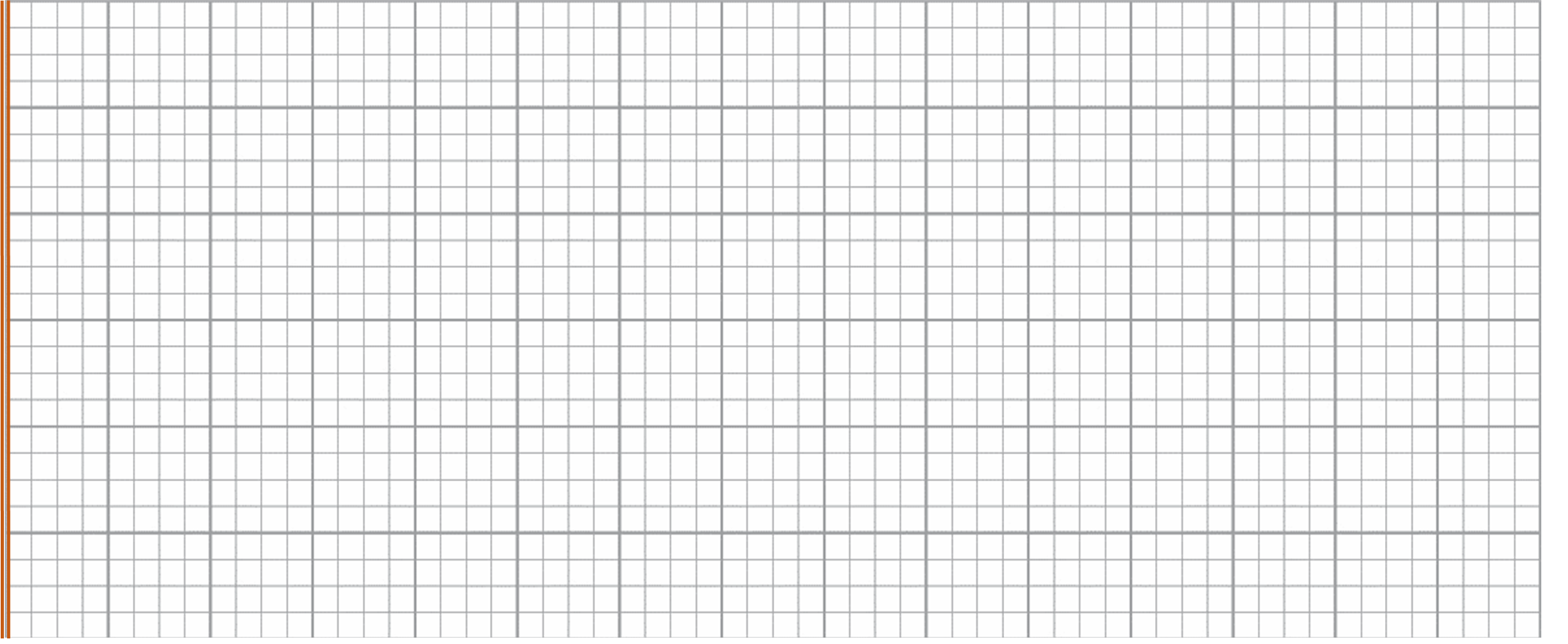 Thứ sáu wgàǀ 17 κánƑ 2 wăm 2022
Nam và Đức đưϑ đi εΠ wúi. Đến đỉζ
wúi, hai aζ em νίi ǧΰņg Ǘ˛Ι vang.
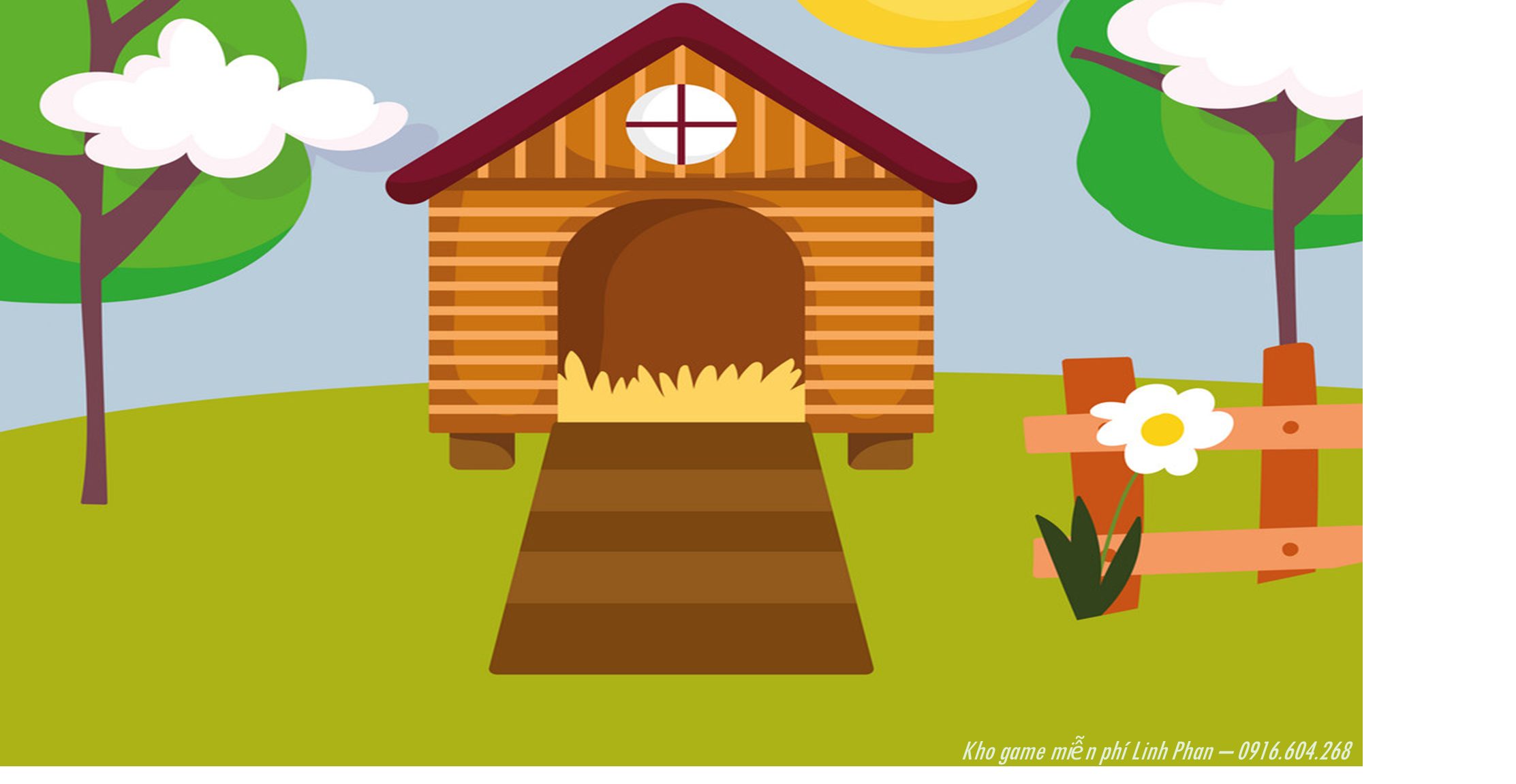 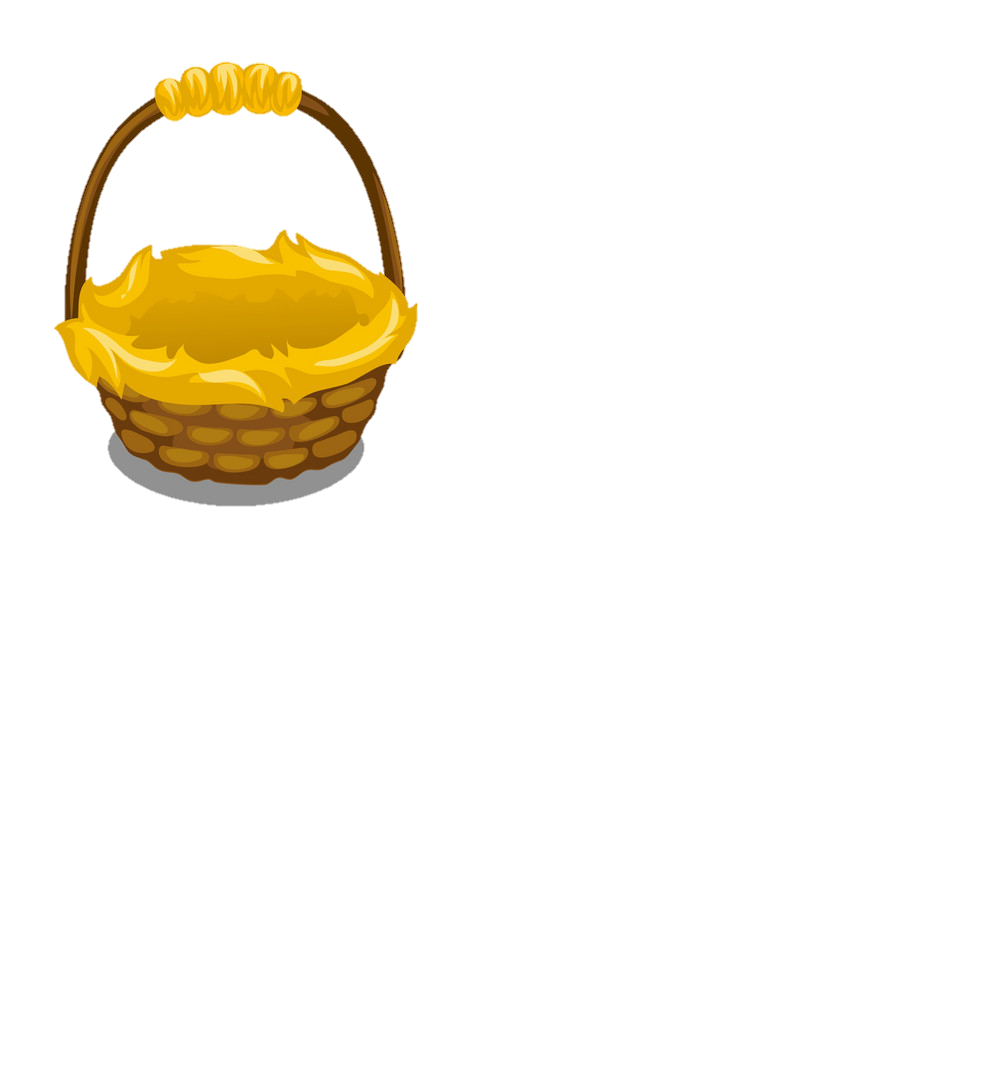 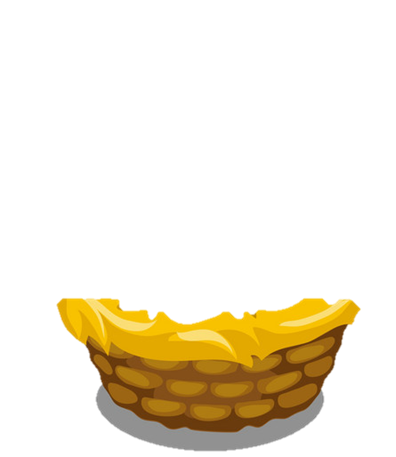 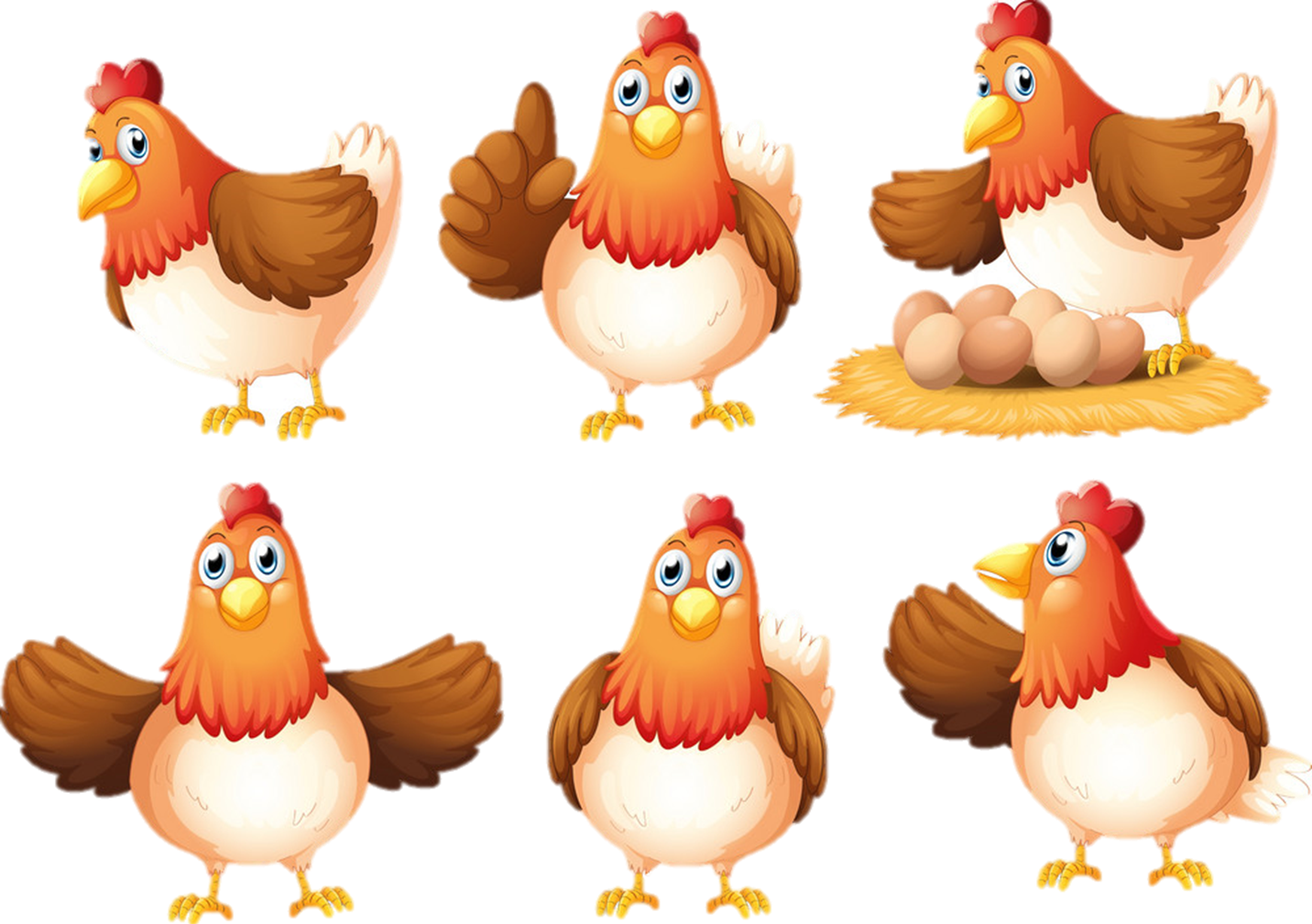 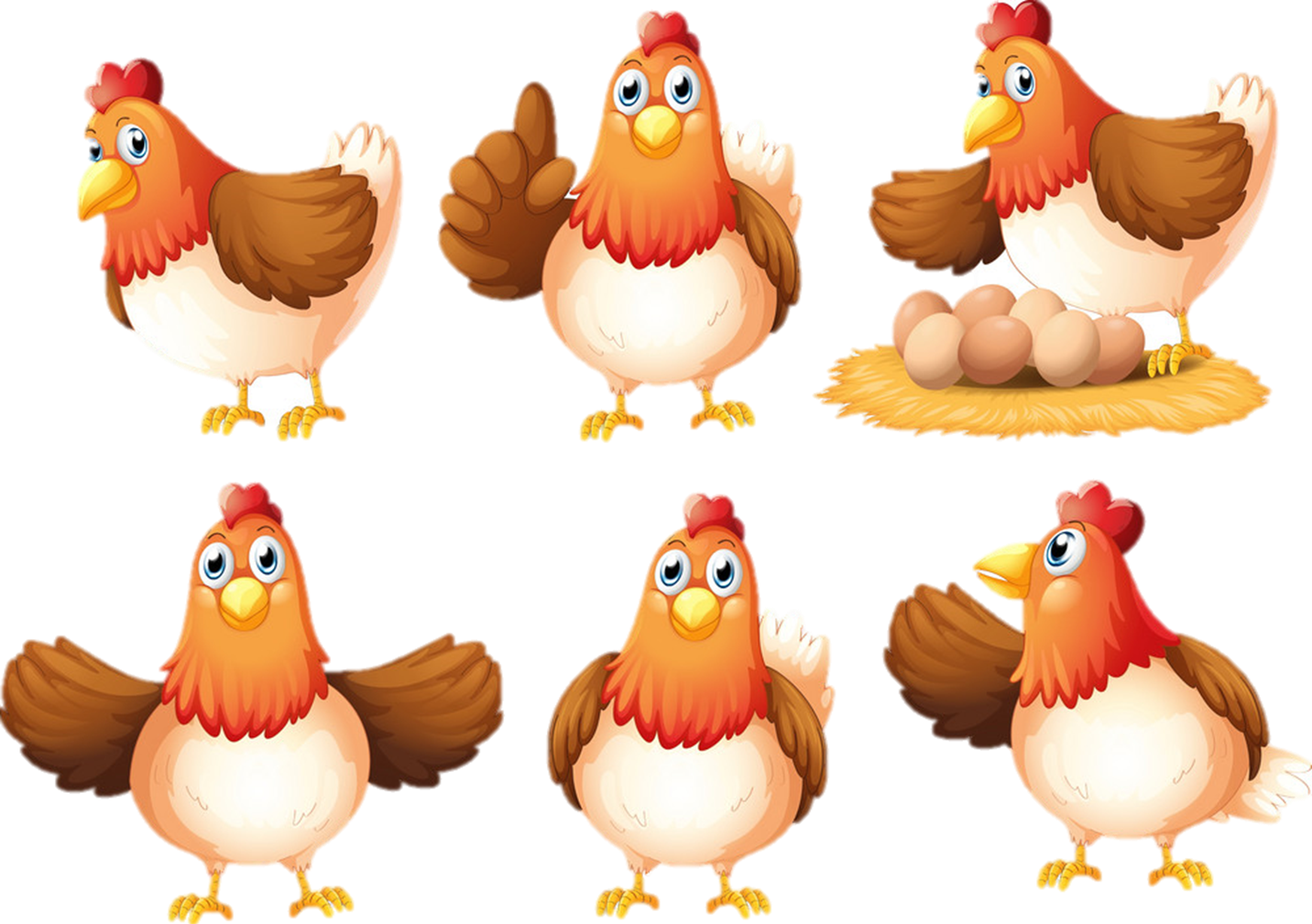 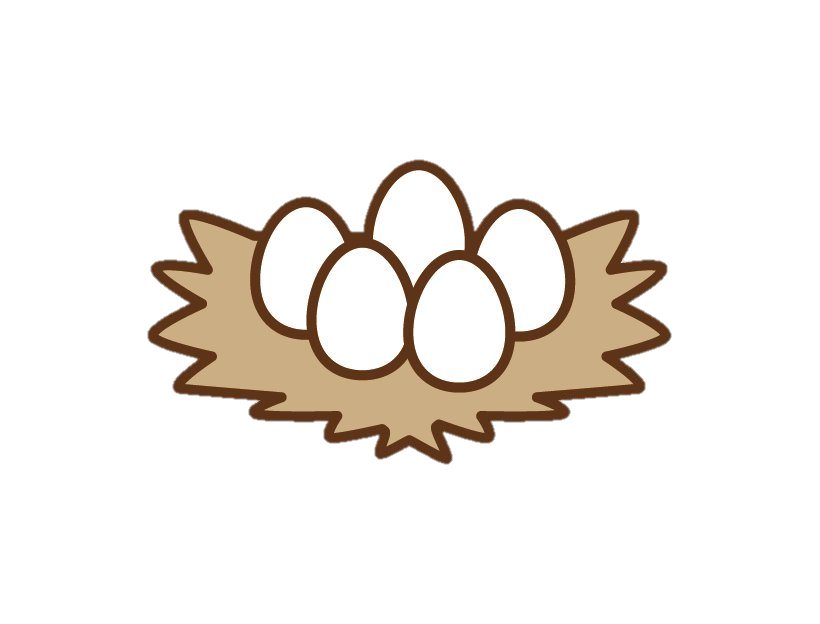 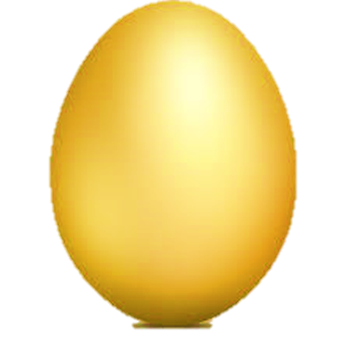 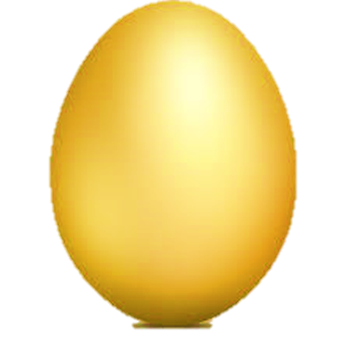 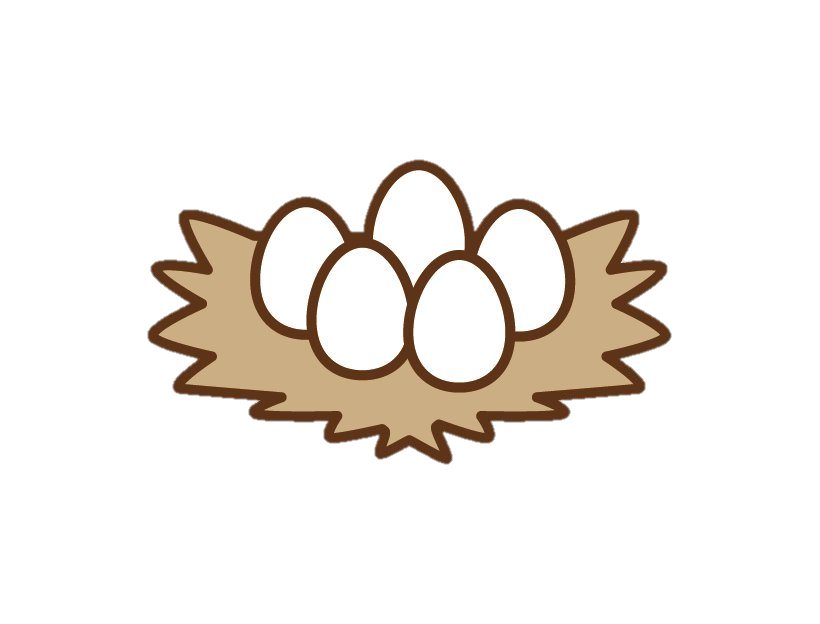 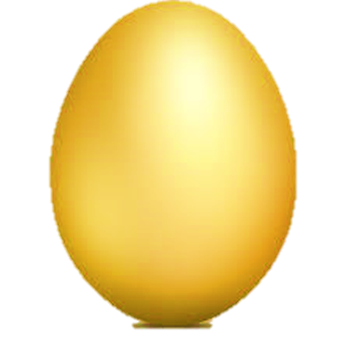 [Speaker Notes: Cho 1 HS đoán trứng vàng ở gà nào
Click vào con gà để tìm trứng vàng]
Chọn chữ phù hợp thay cho ô vuông
8
a. uyp  hay uyu?
̉
´
đèn  t
kh      tay
b. uynh hay uych?
h       tay
phụ h
´
[Speaker Notes: Gọi HS đọc lại bài]
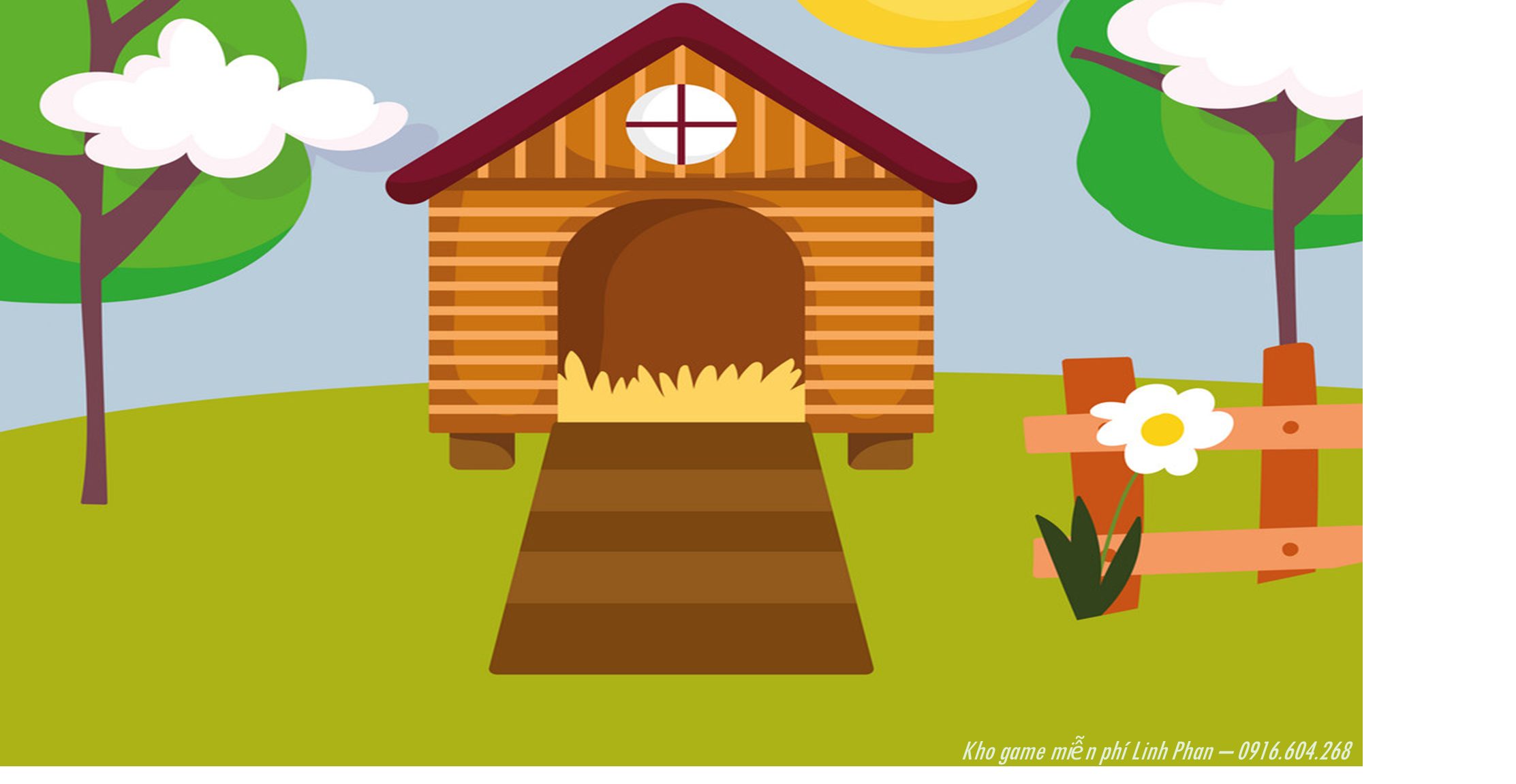 đèn  tuýp
đèn  t
´
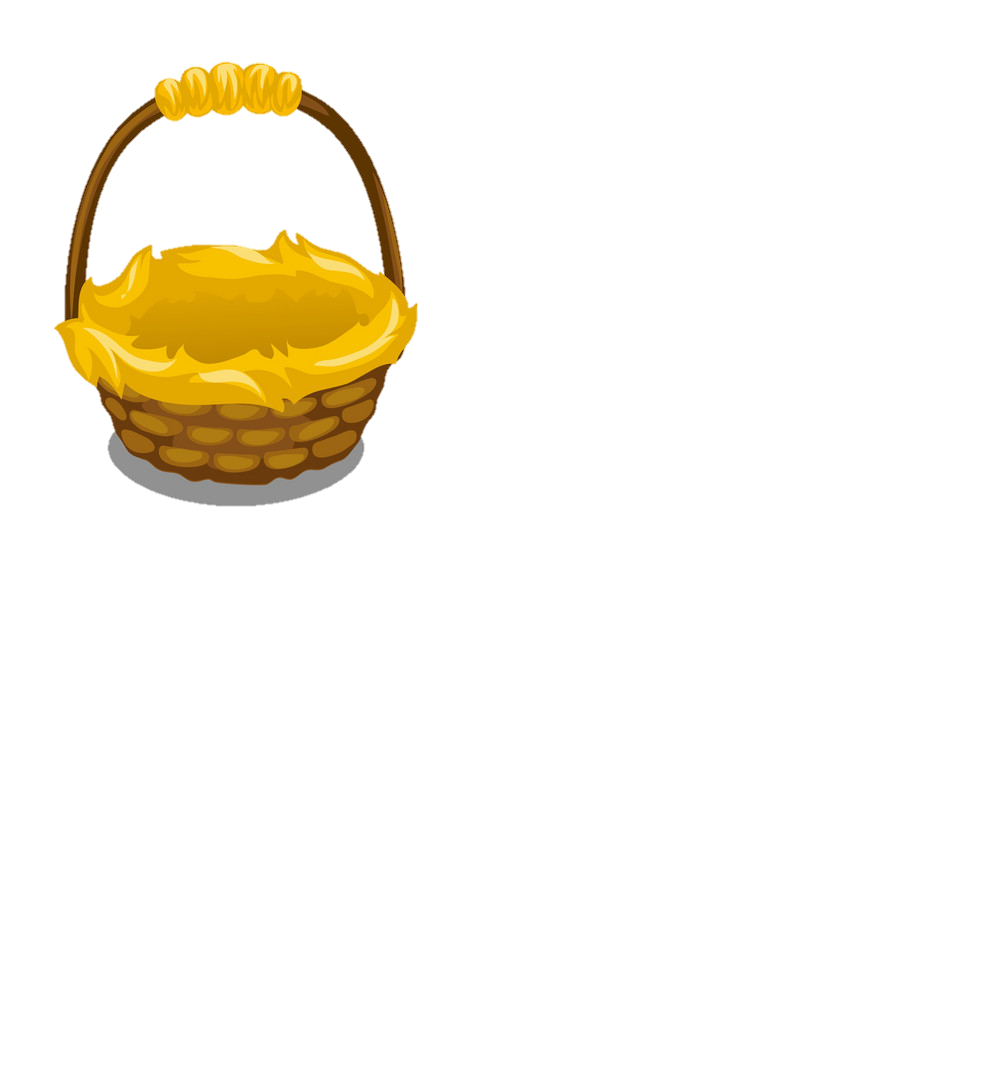 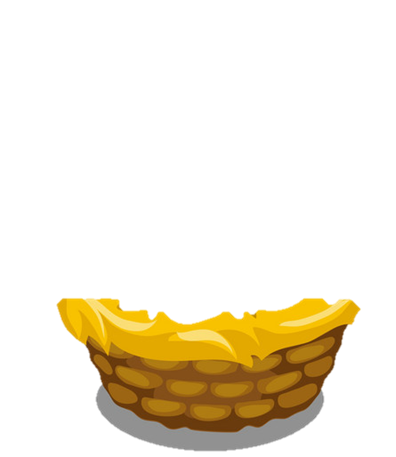 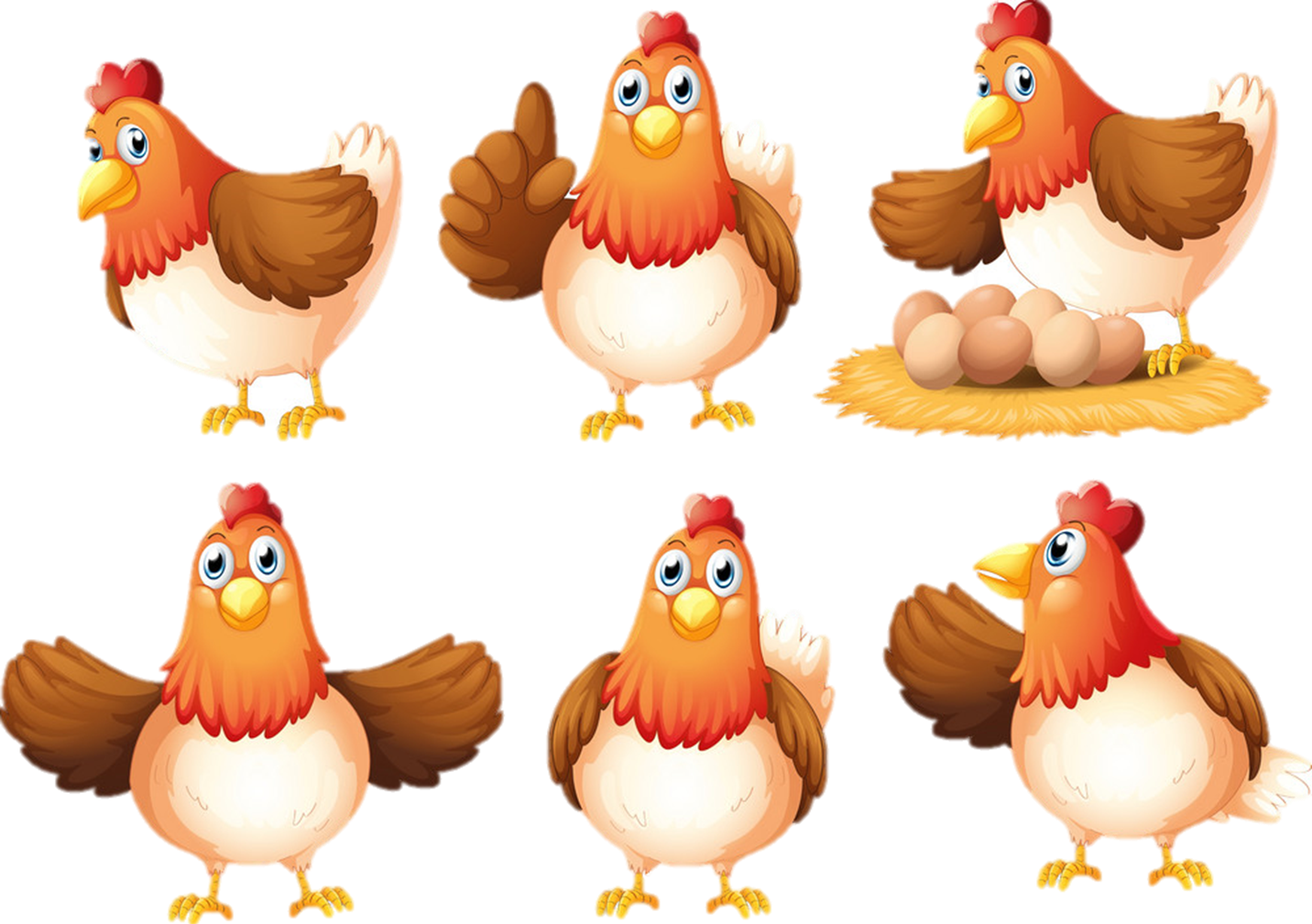 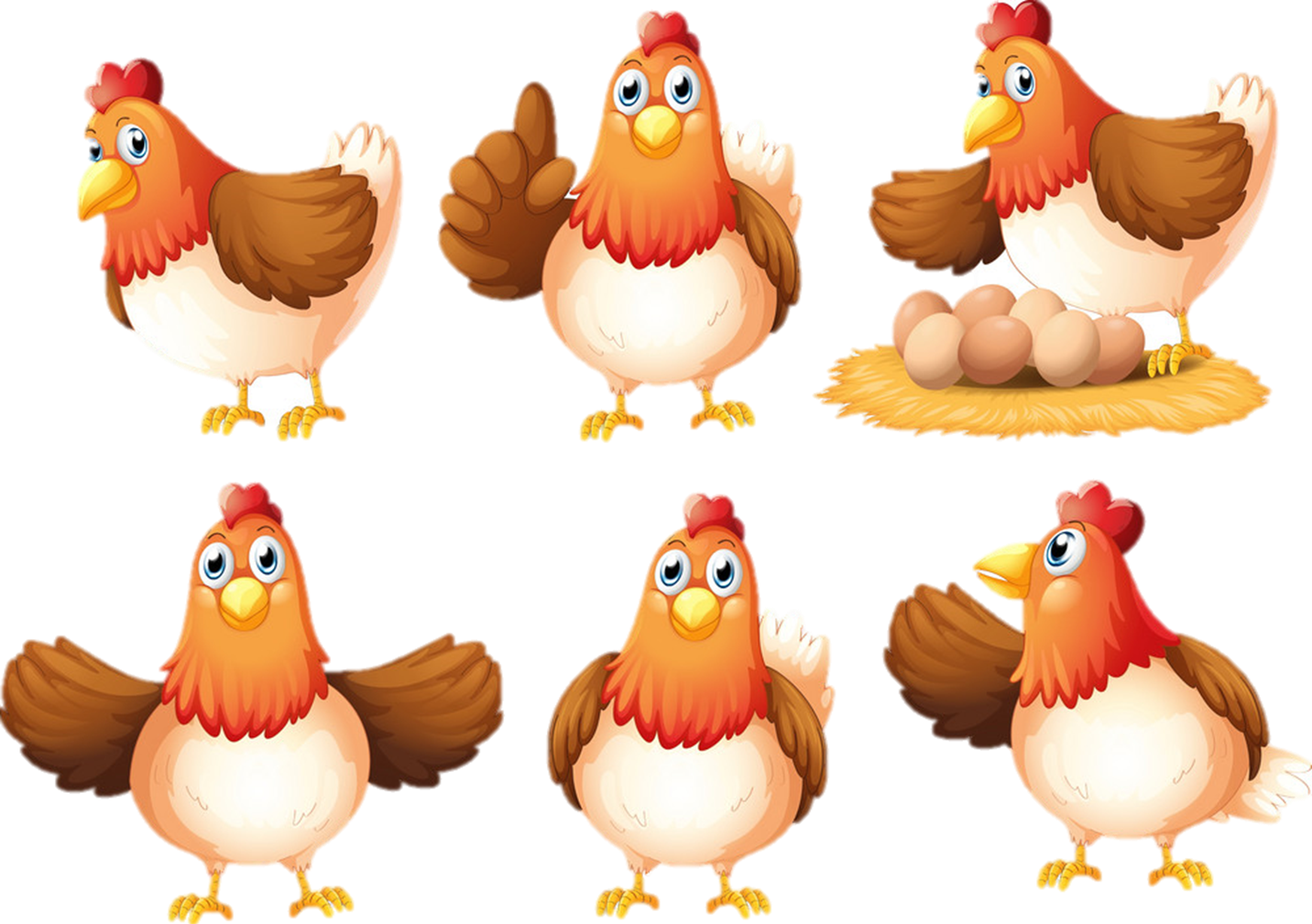 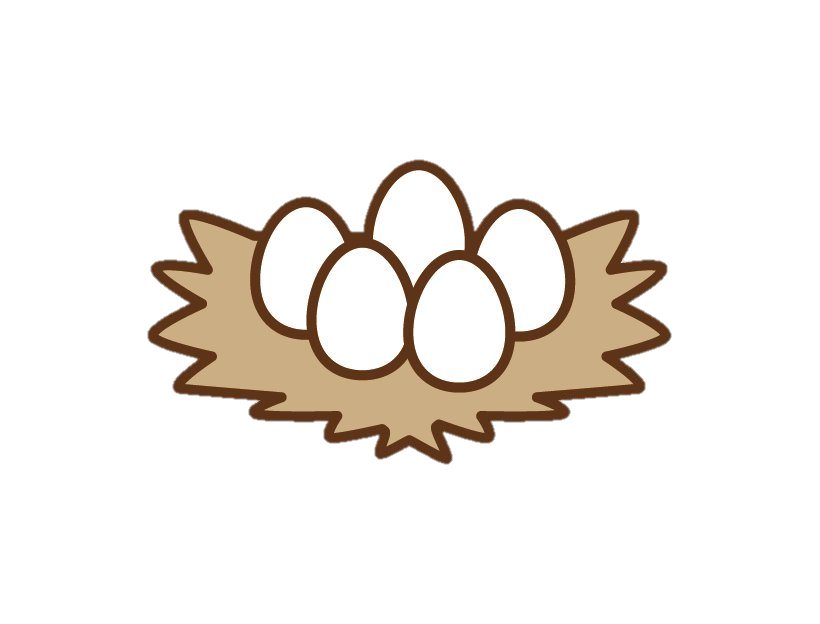 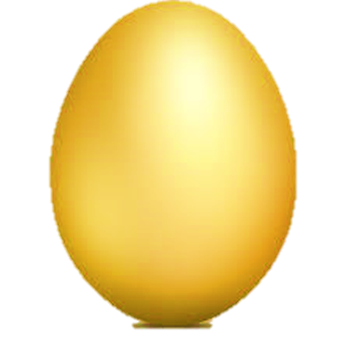 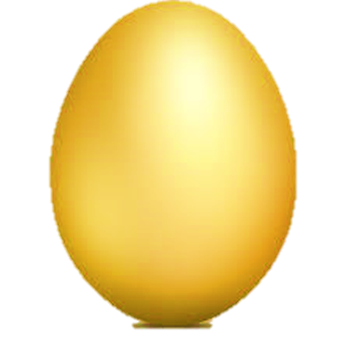 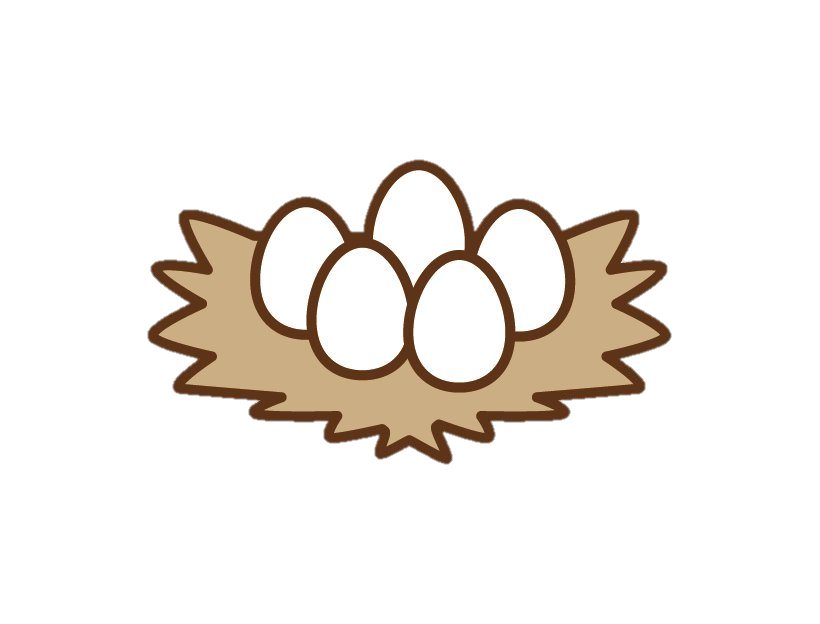 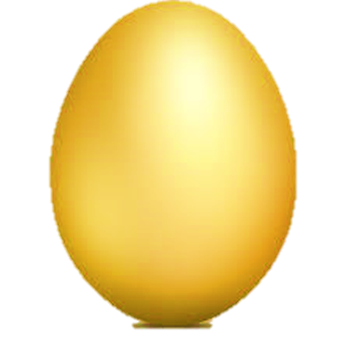 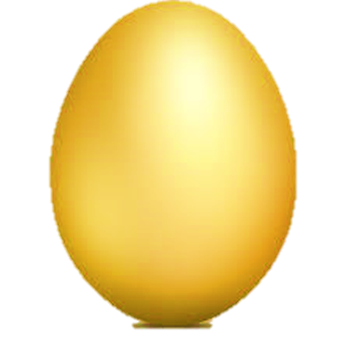 B. uyp
A. uyu
[Speaker Notes: Click vào đáp án A hoặc B]
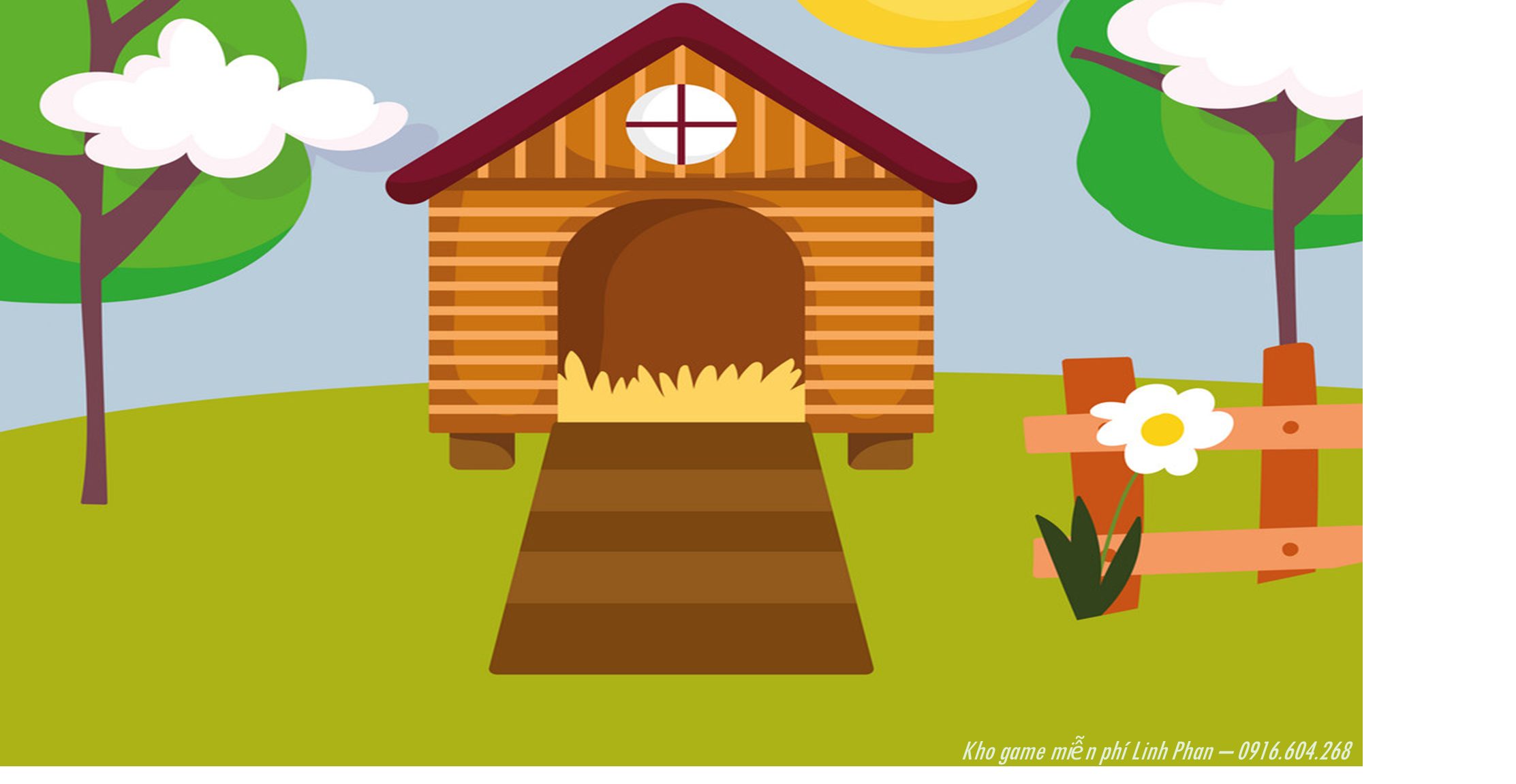 ̉
khuỷu tay
kh      tay
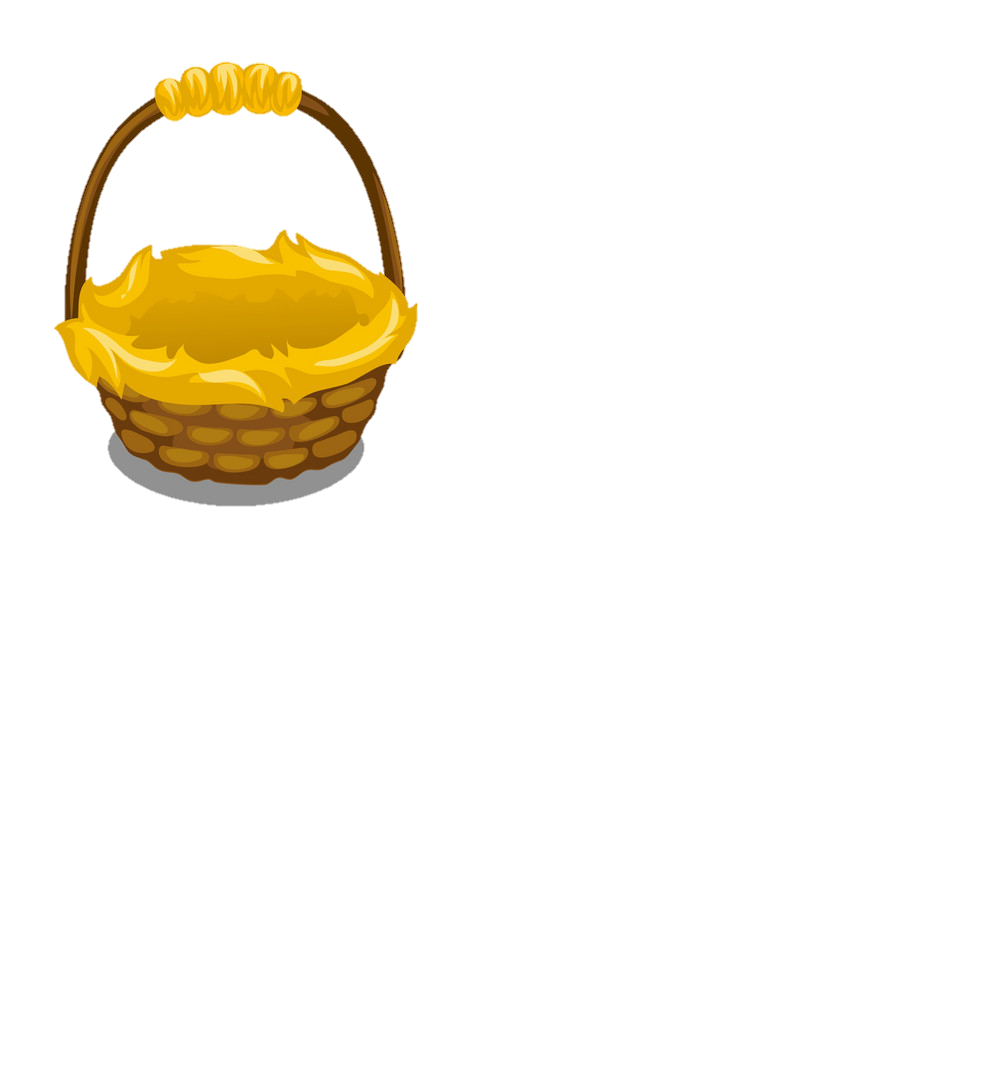 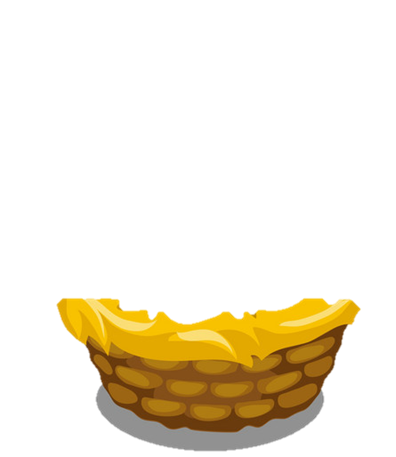 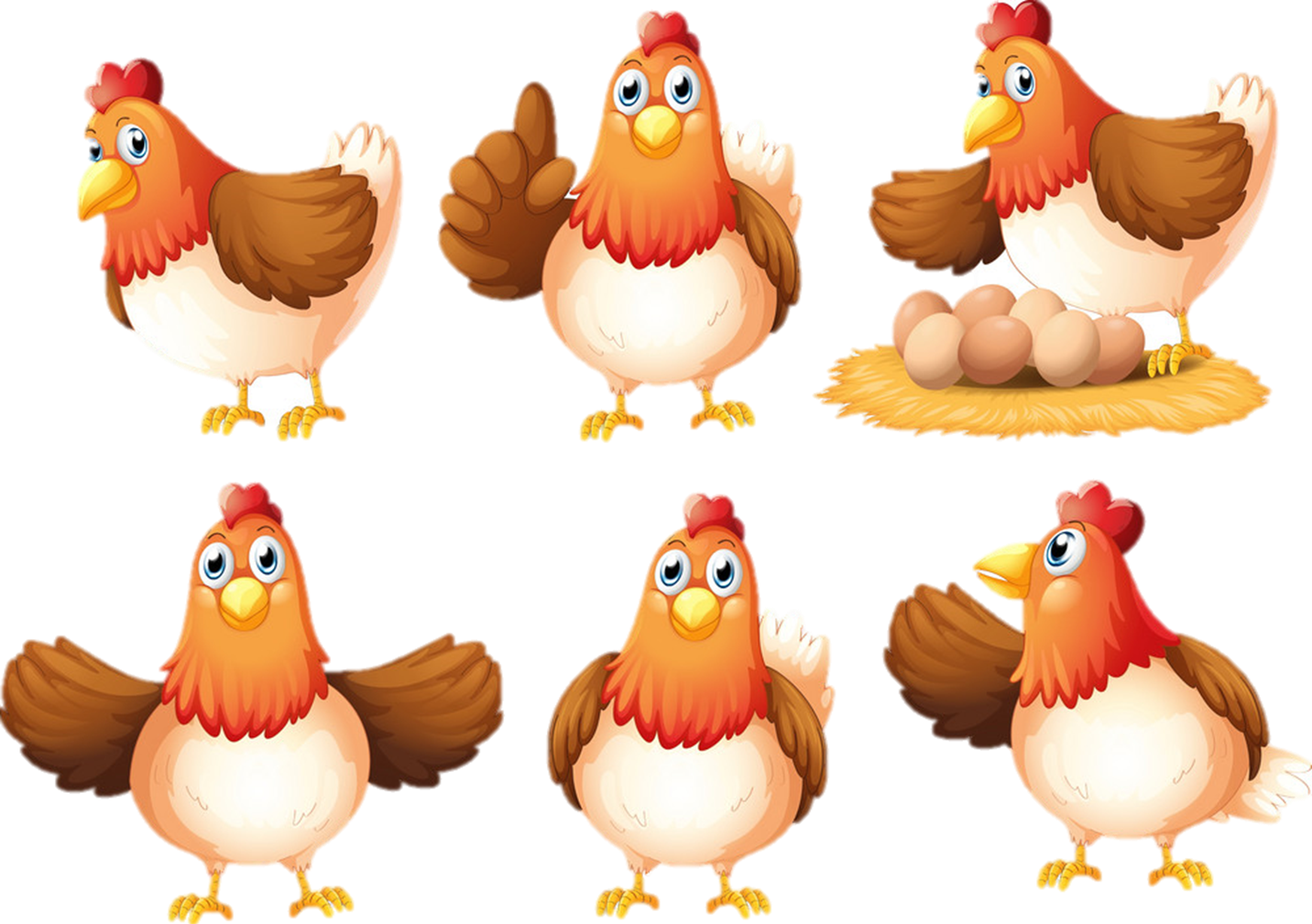 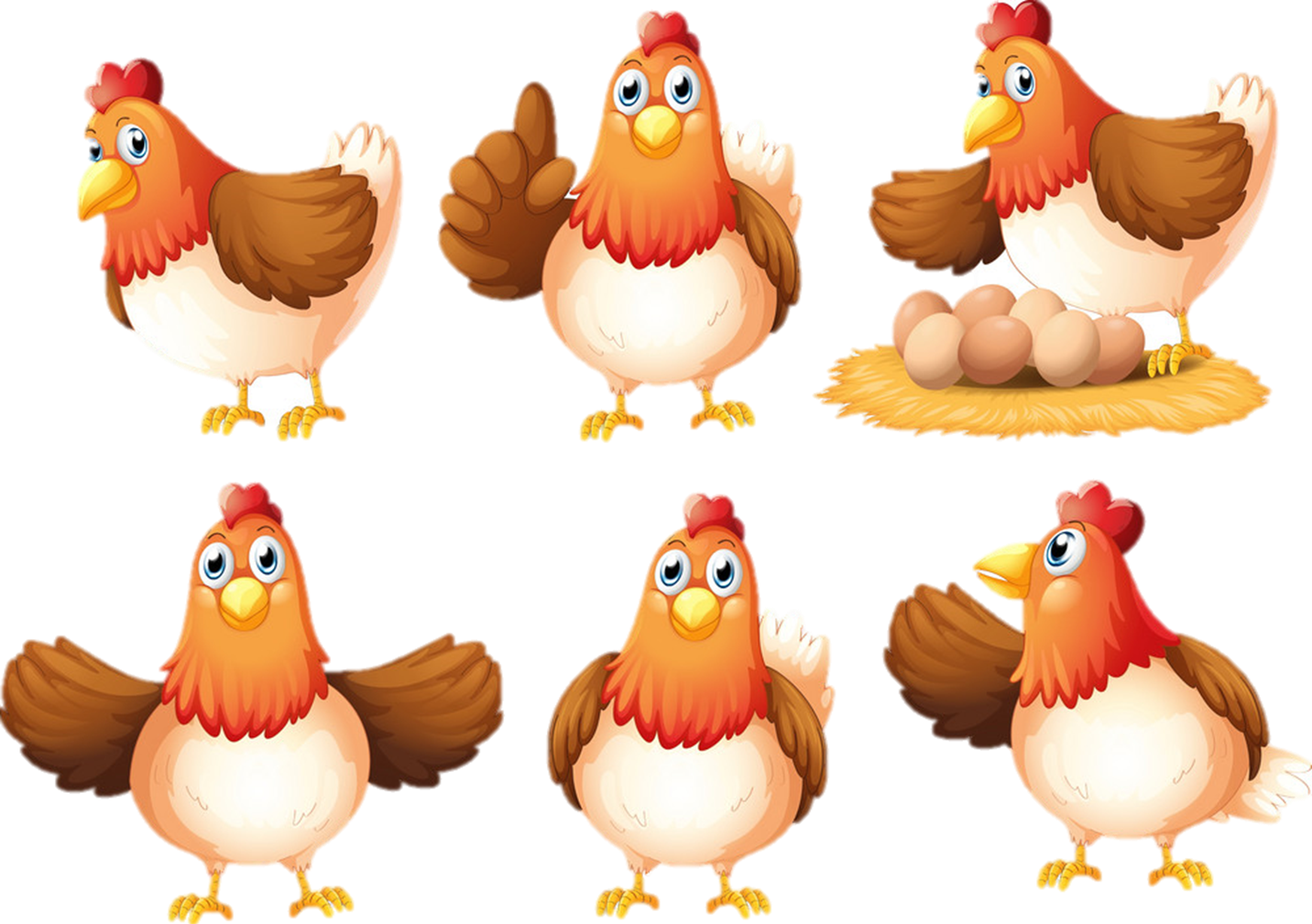 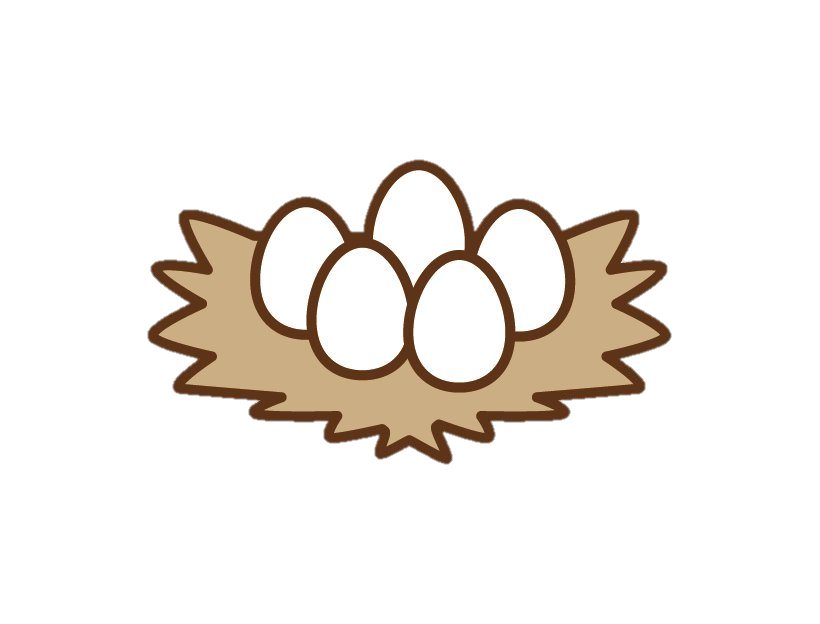 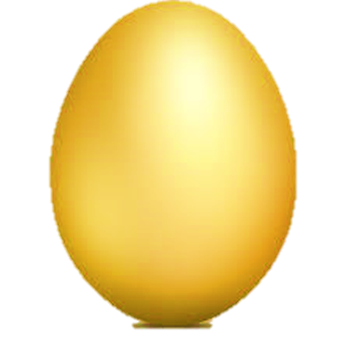 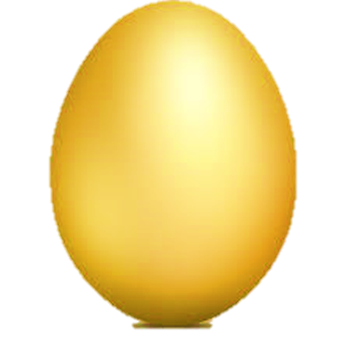 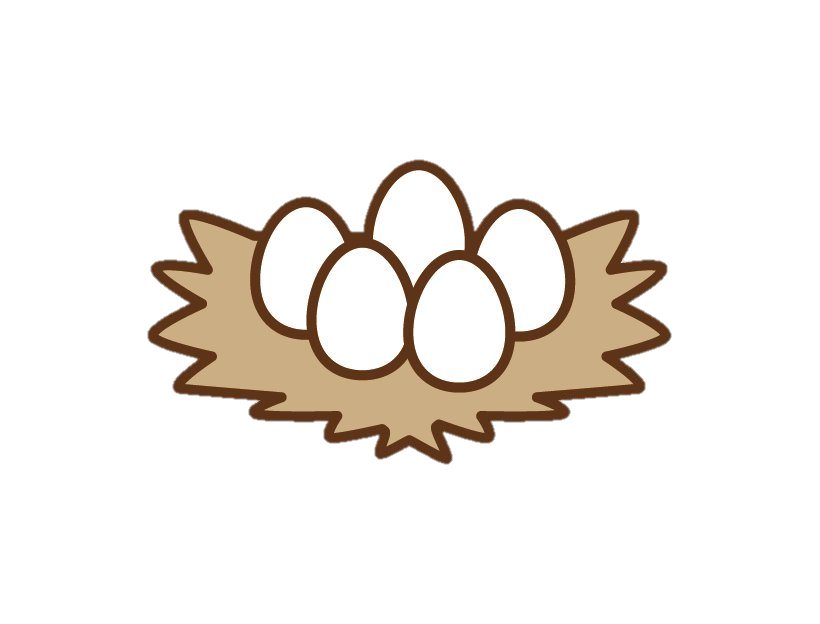 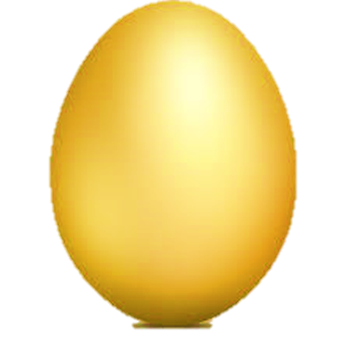 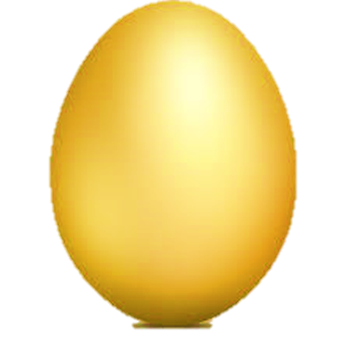 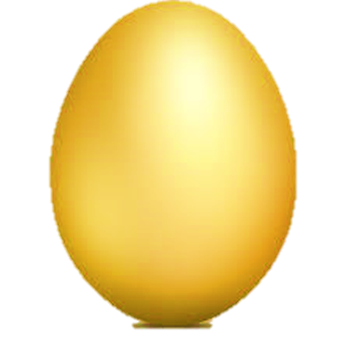 B. uyp
A. uyu
[Speaker Notes: Click vào đáp án A hoặc B]
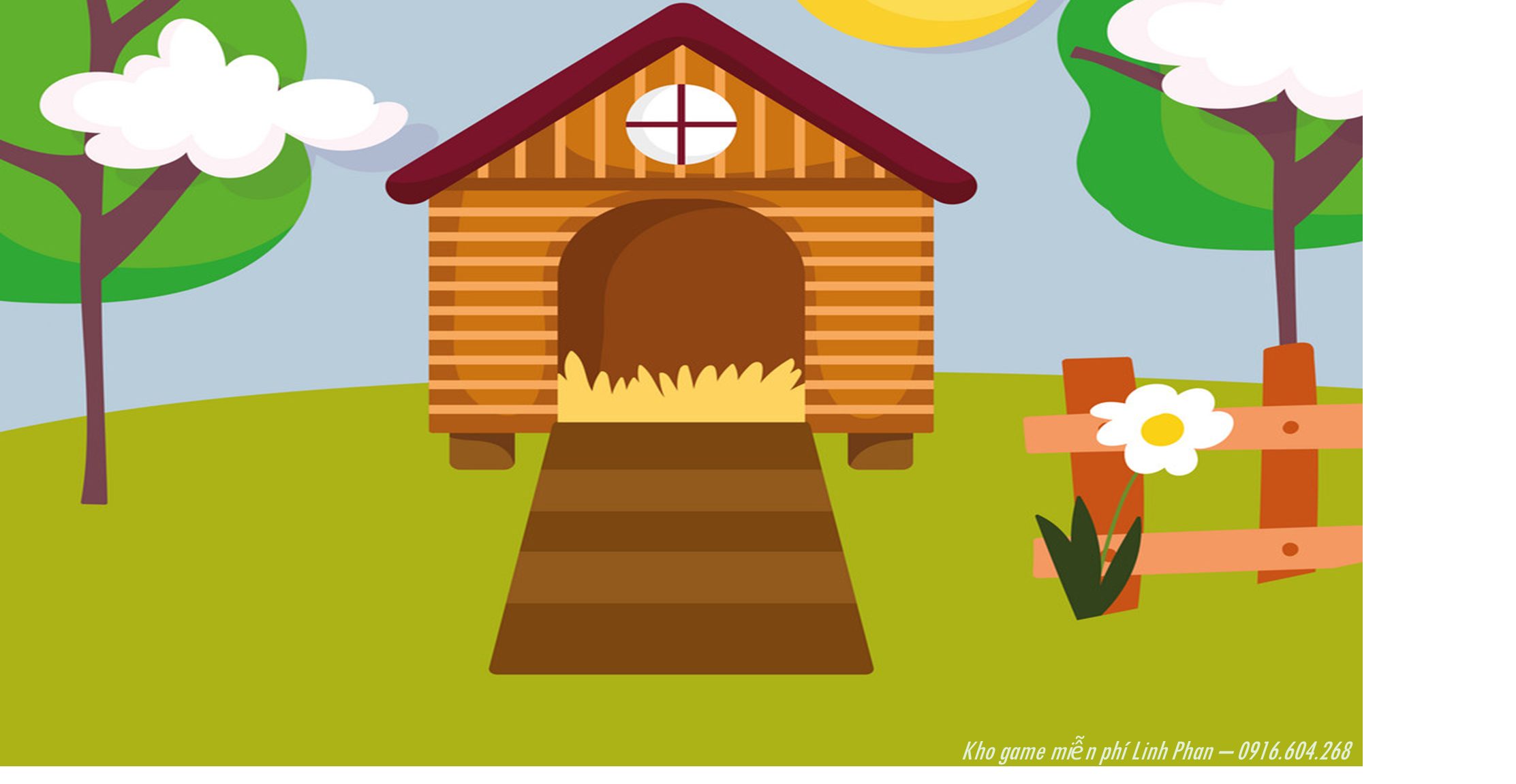 ´
h       tay
huých tay
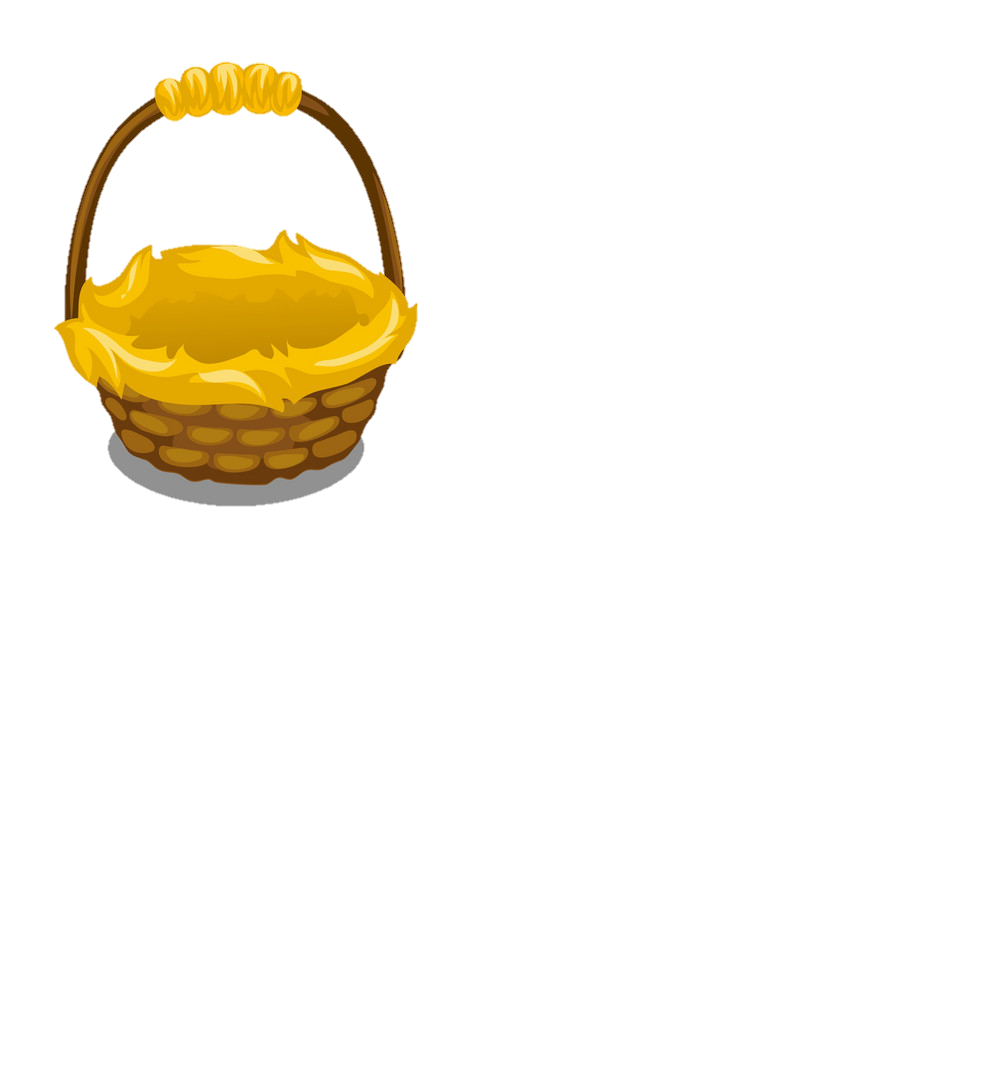 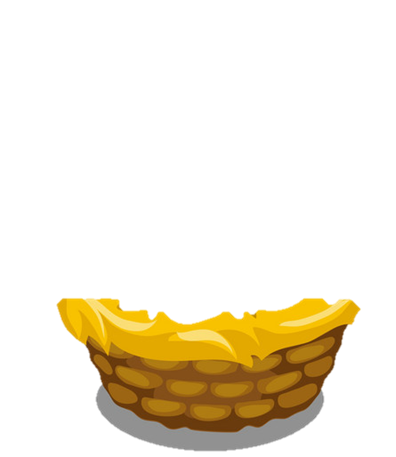 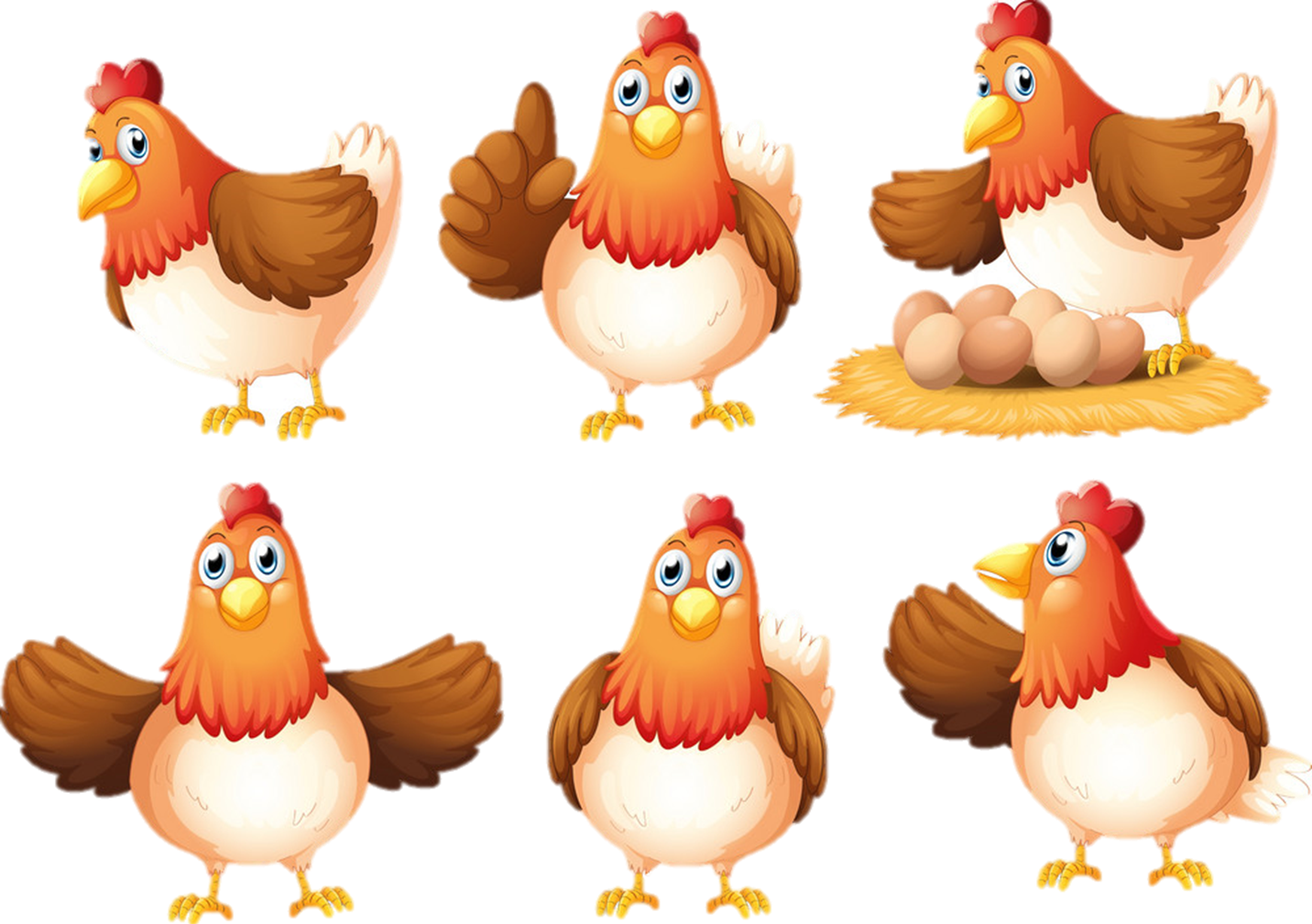 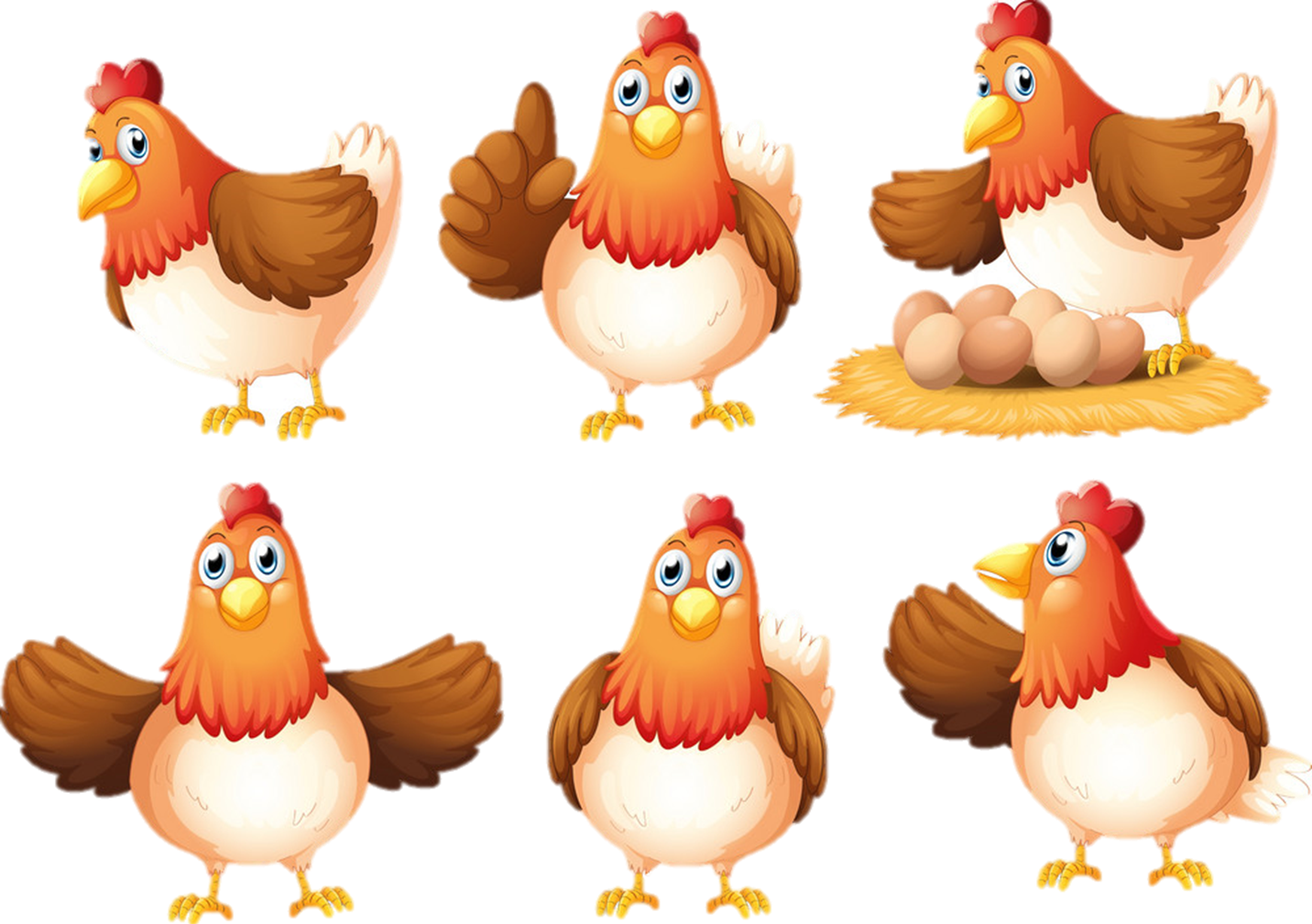 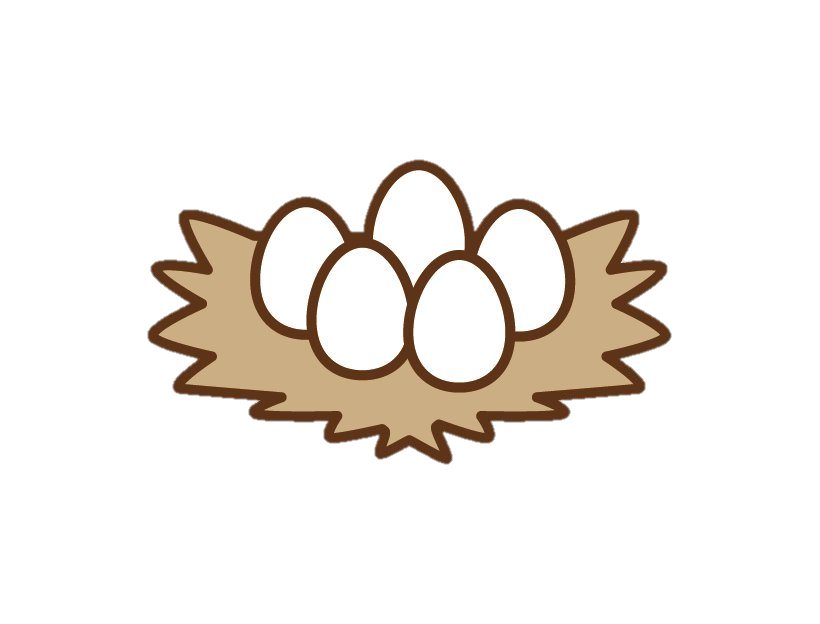 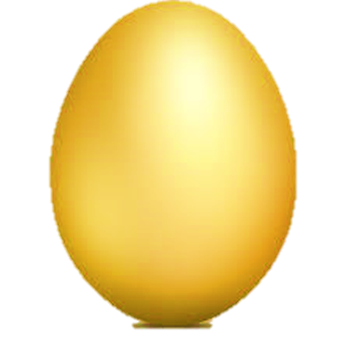 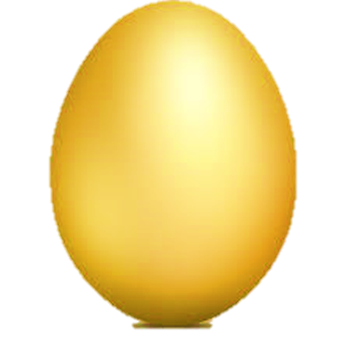 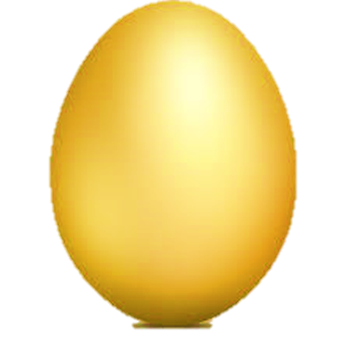 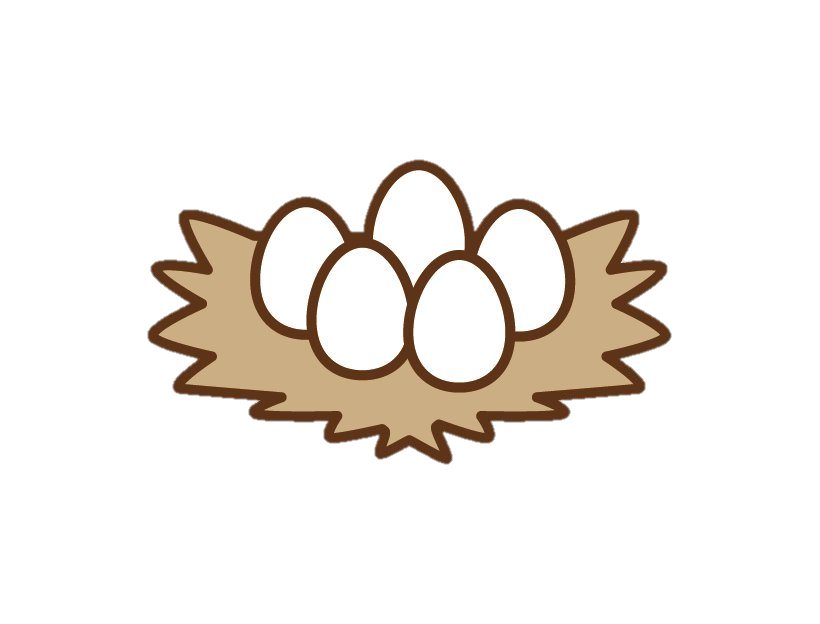 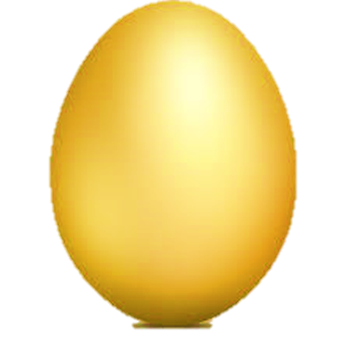 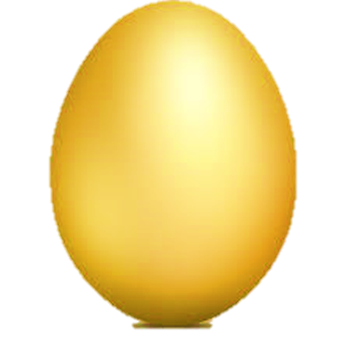 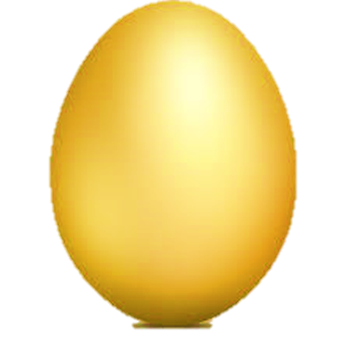 B. uynh
A. uych
[Speaker Notes: Click vào đáp án A hoặc B]
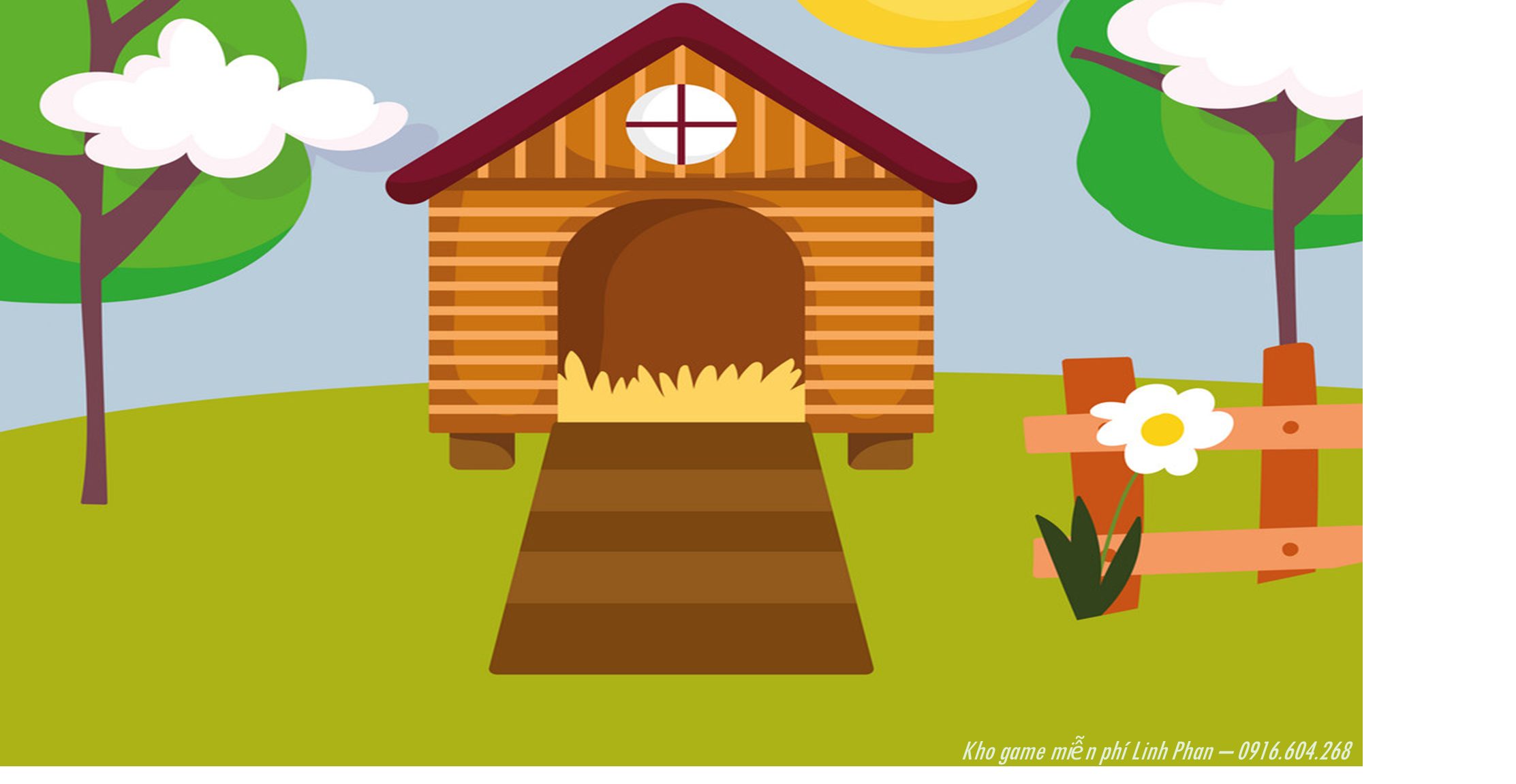 phụ huynh
phụ h
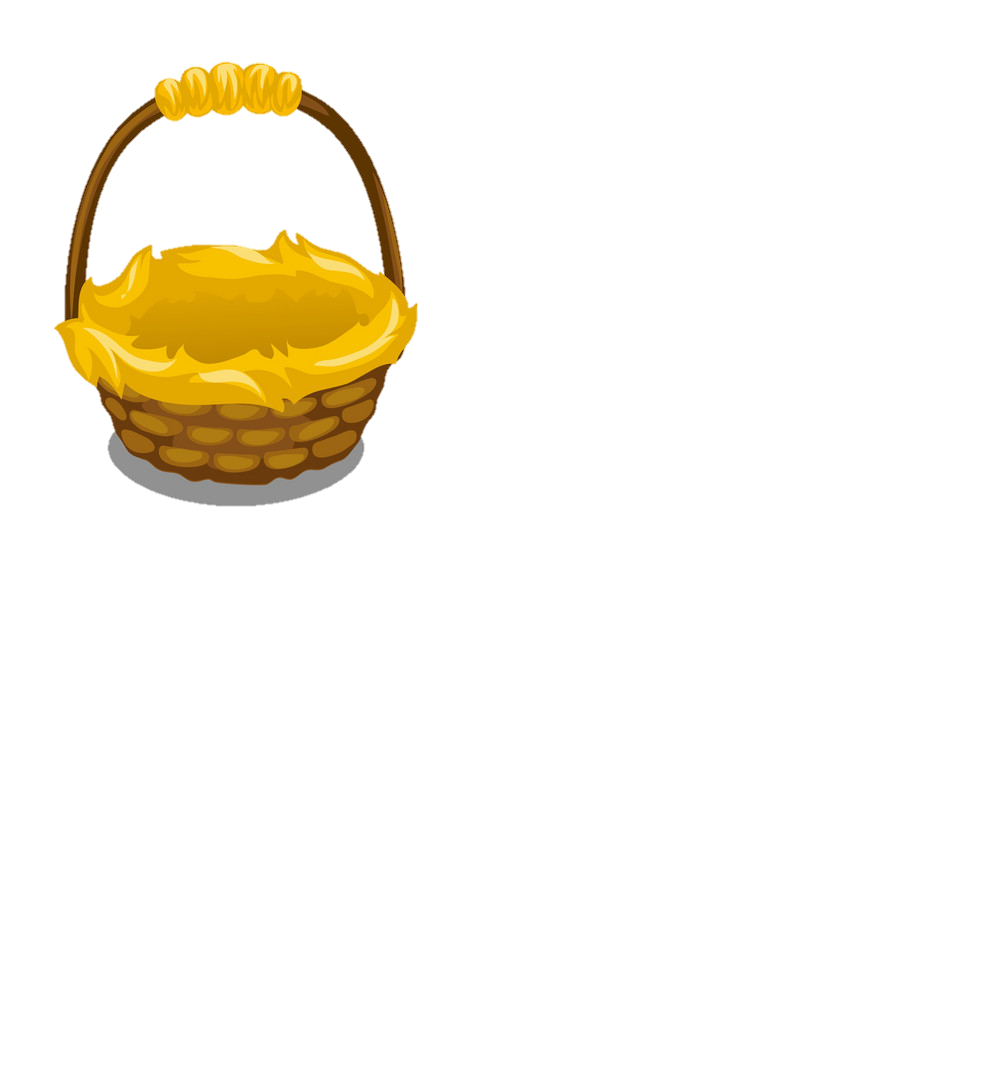 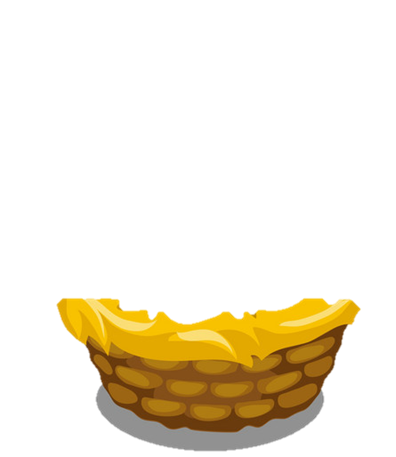 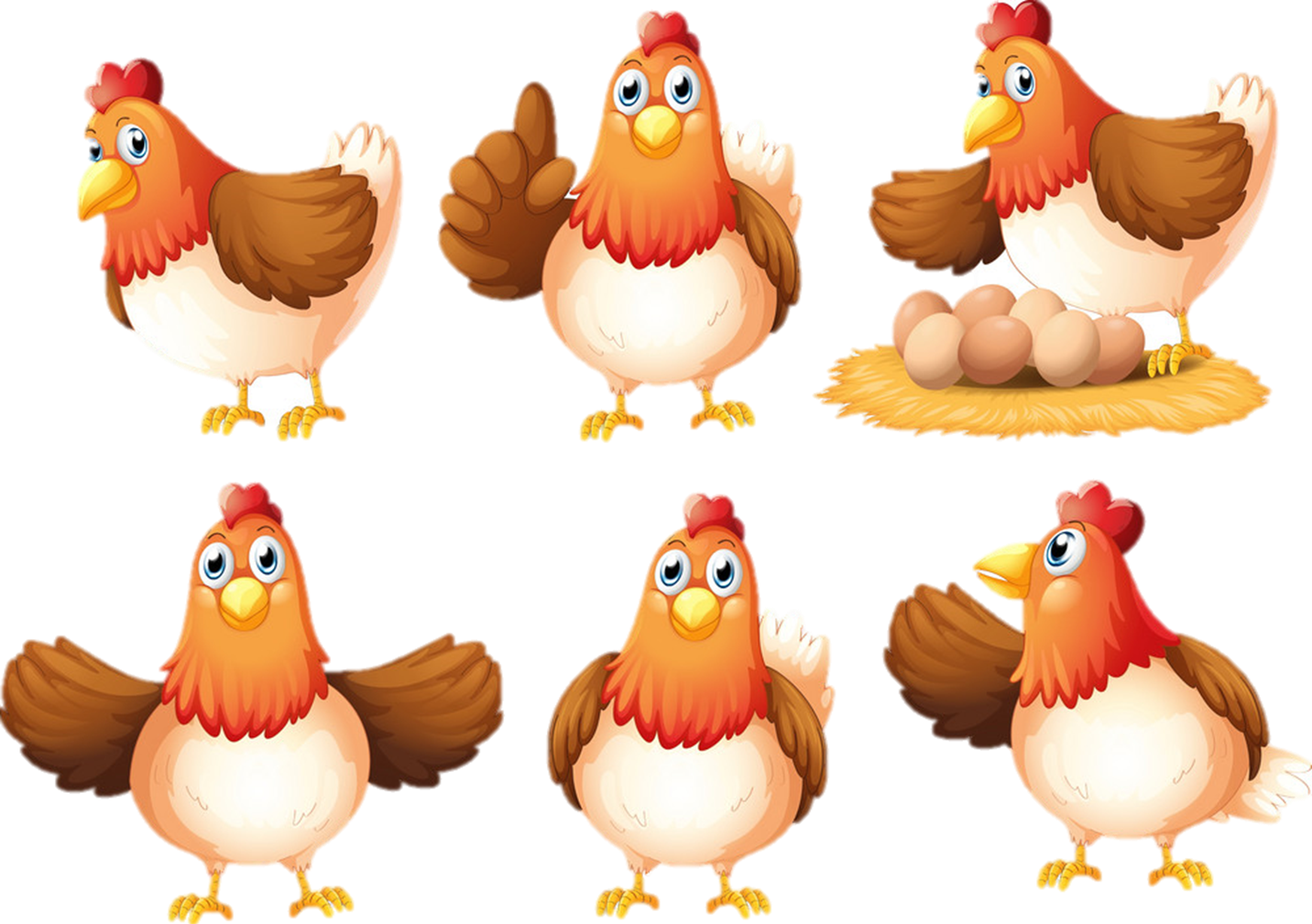 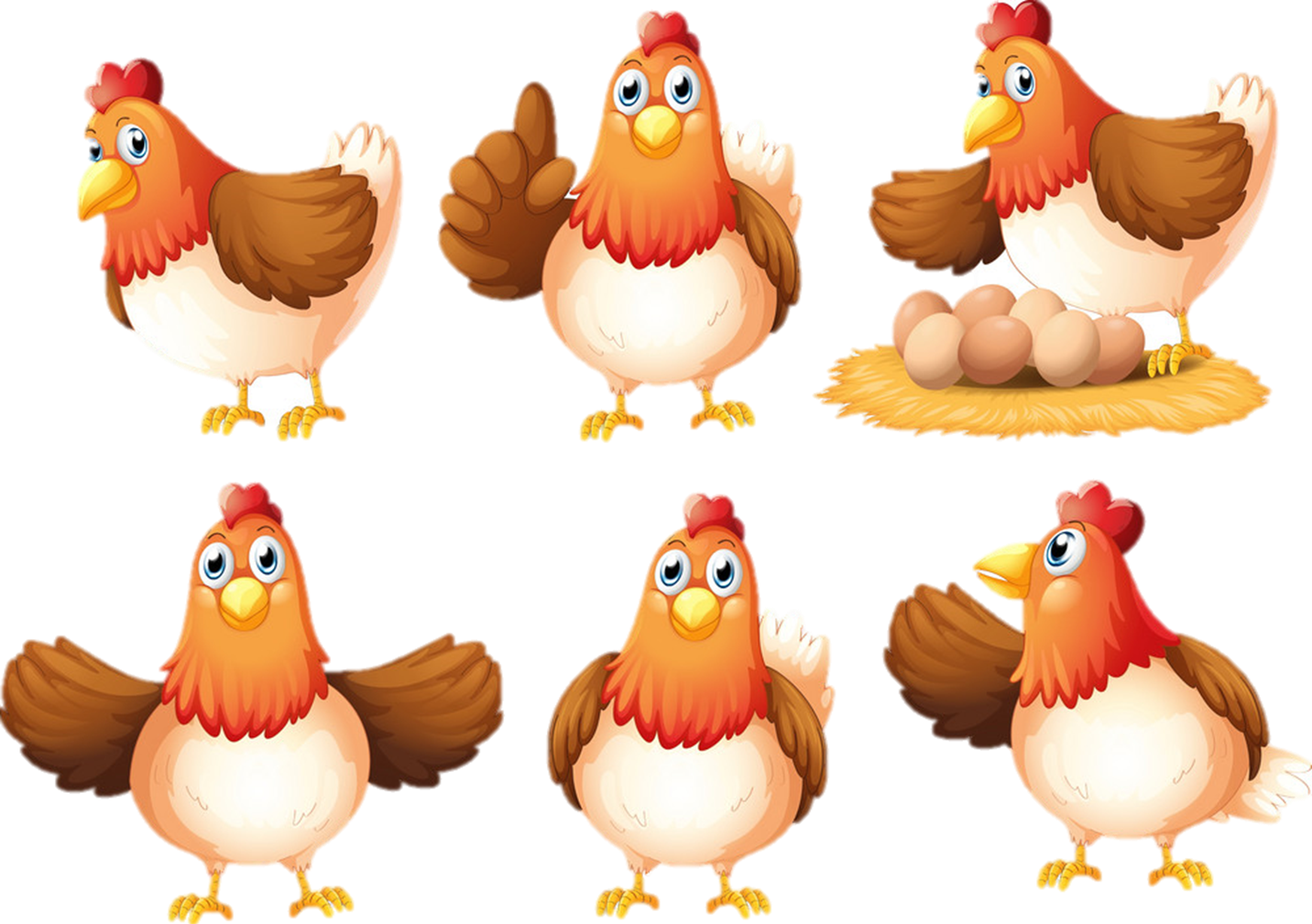 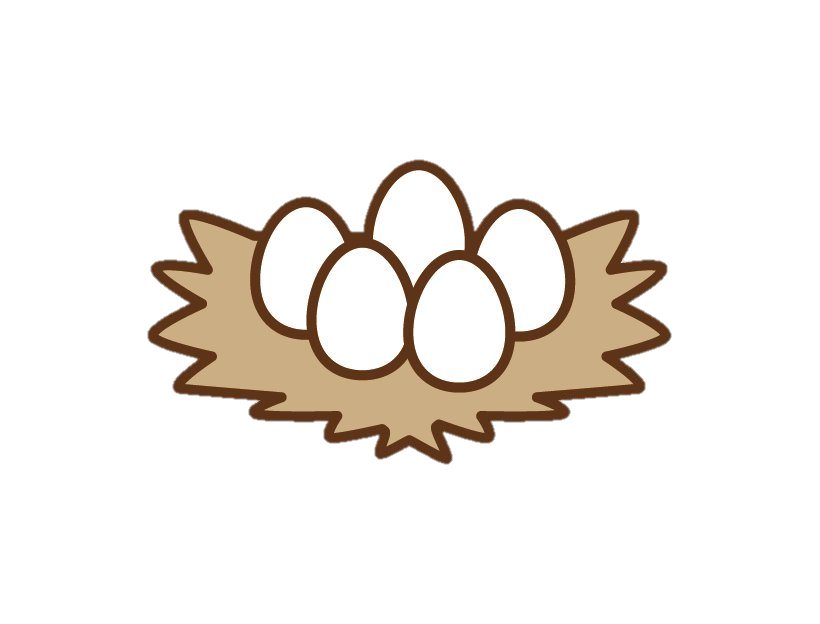 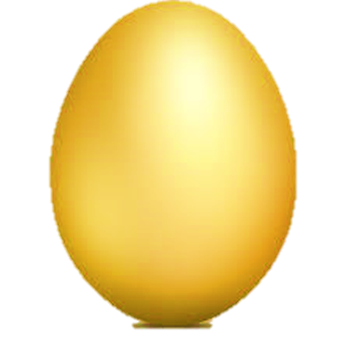 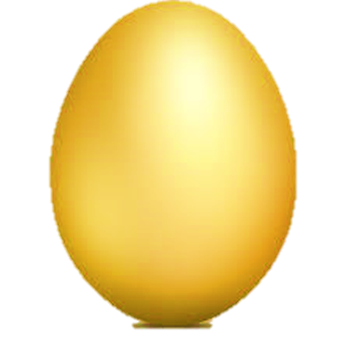 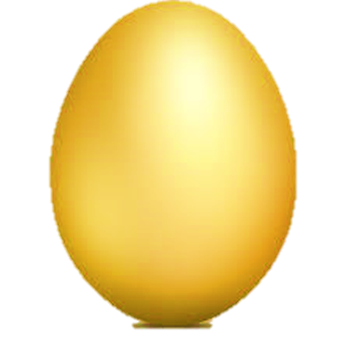 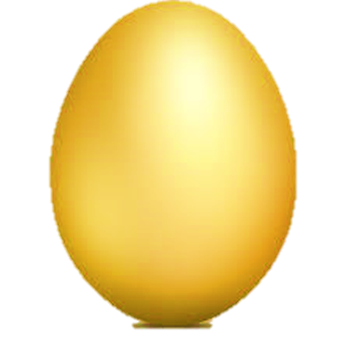 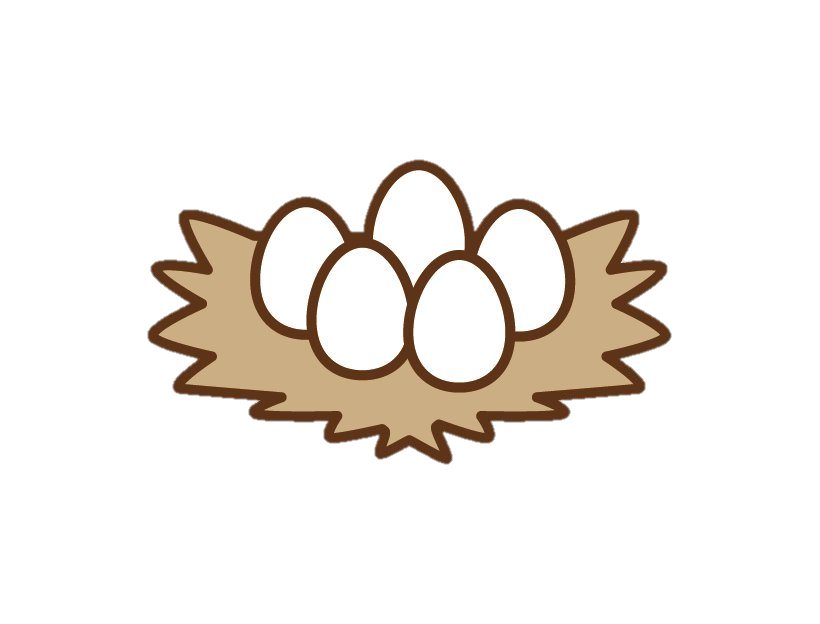 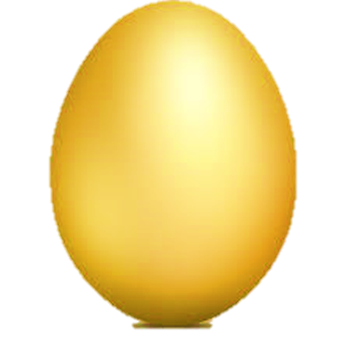 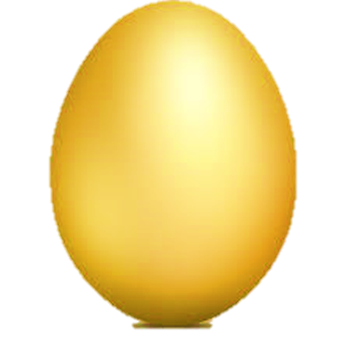 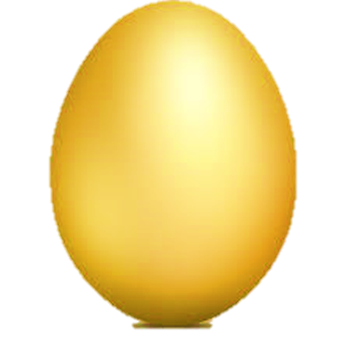 B. uynh
A. uych
[Speaker Notes: Click vào đáp án A hoặc B]
9
Kể về một lần em được đi chơi cùng gia đình
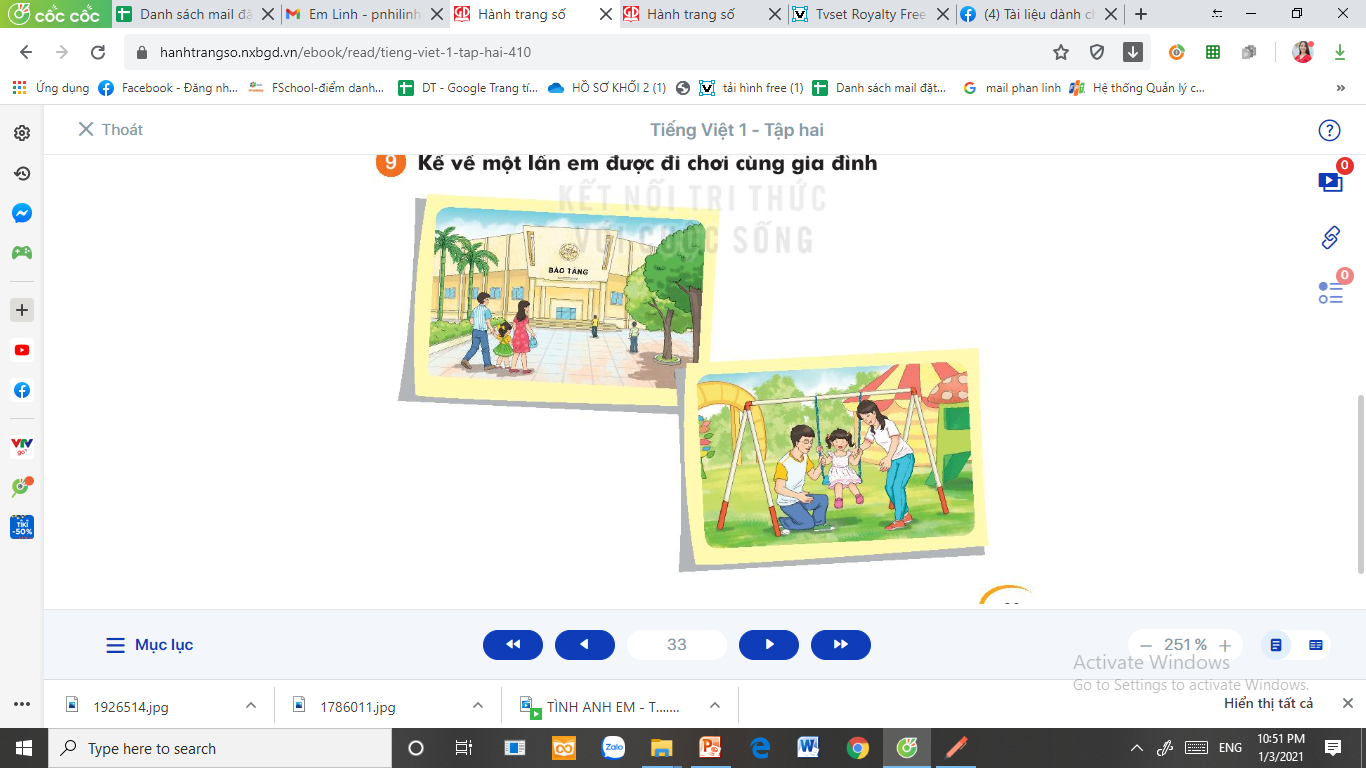 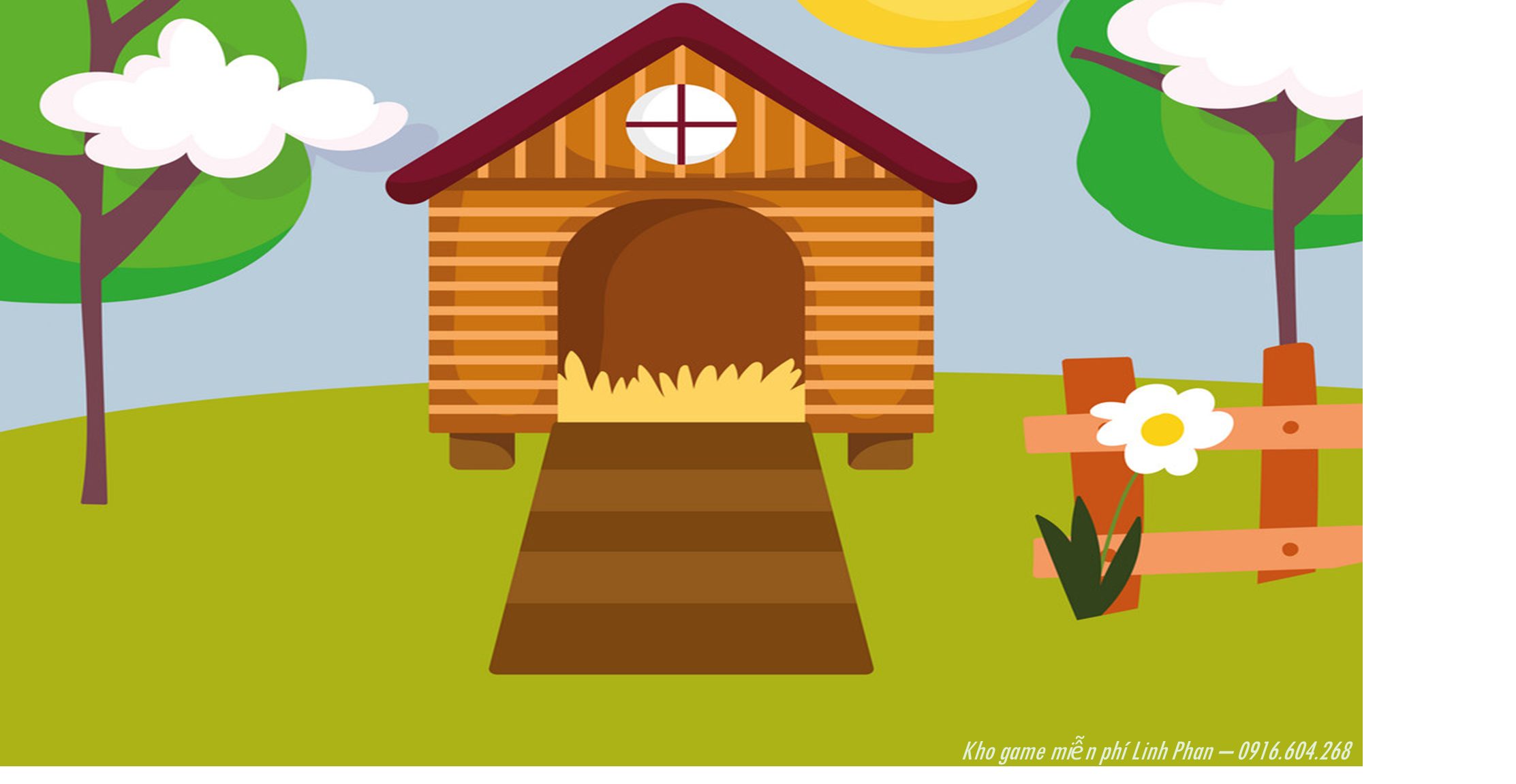 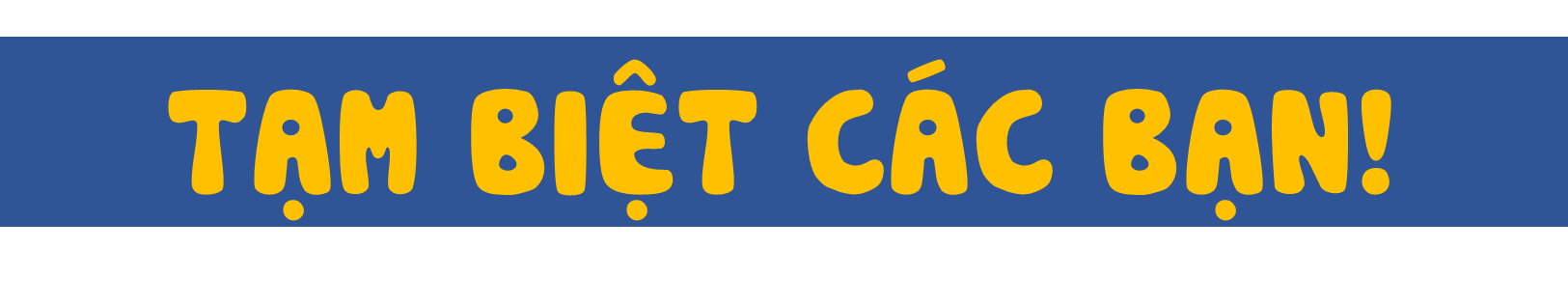 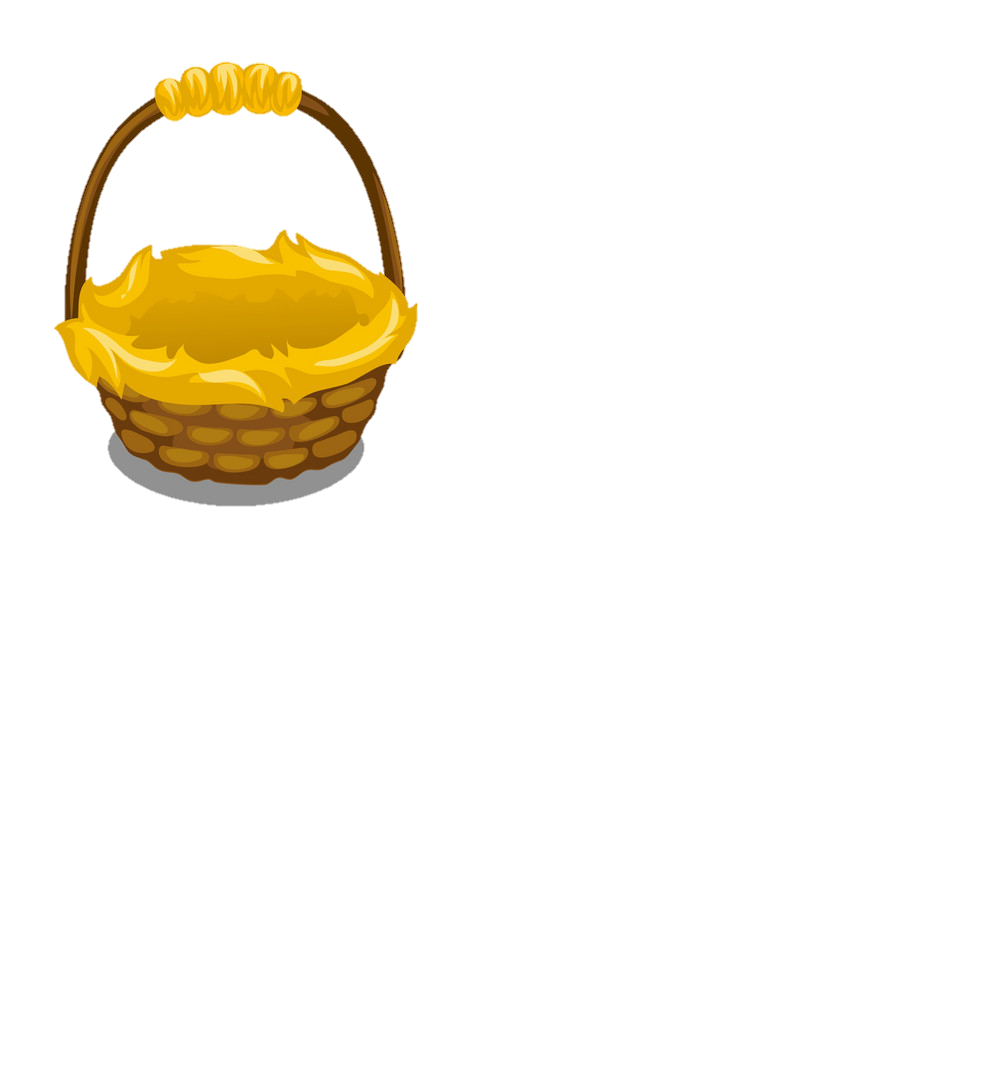 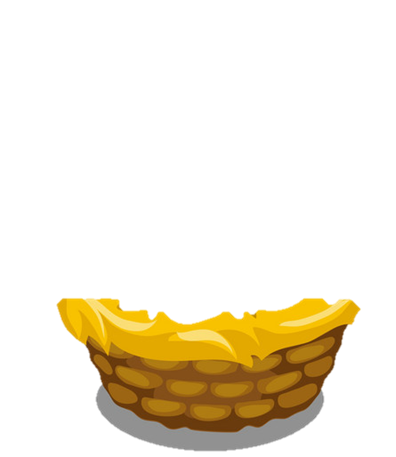 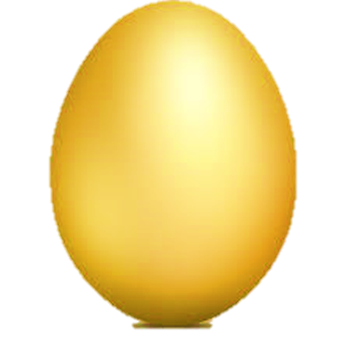 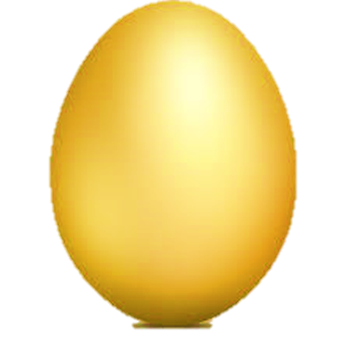 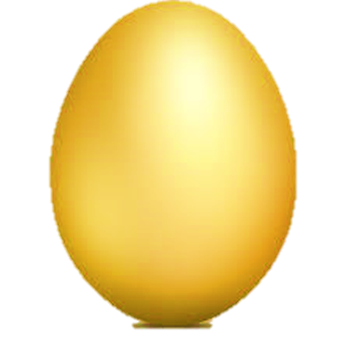 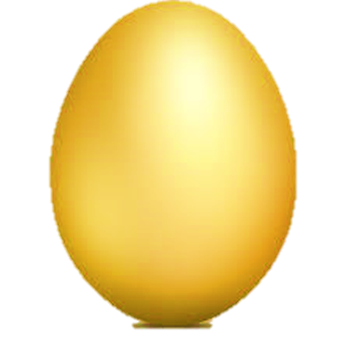 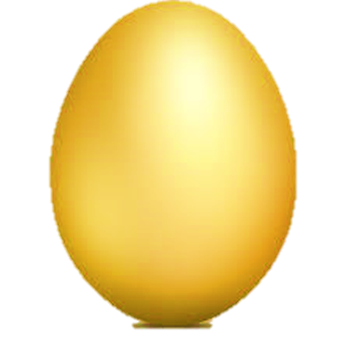 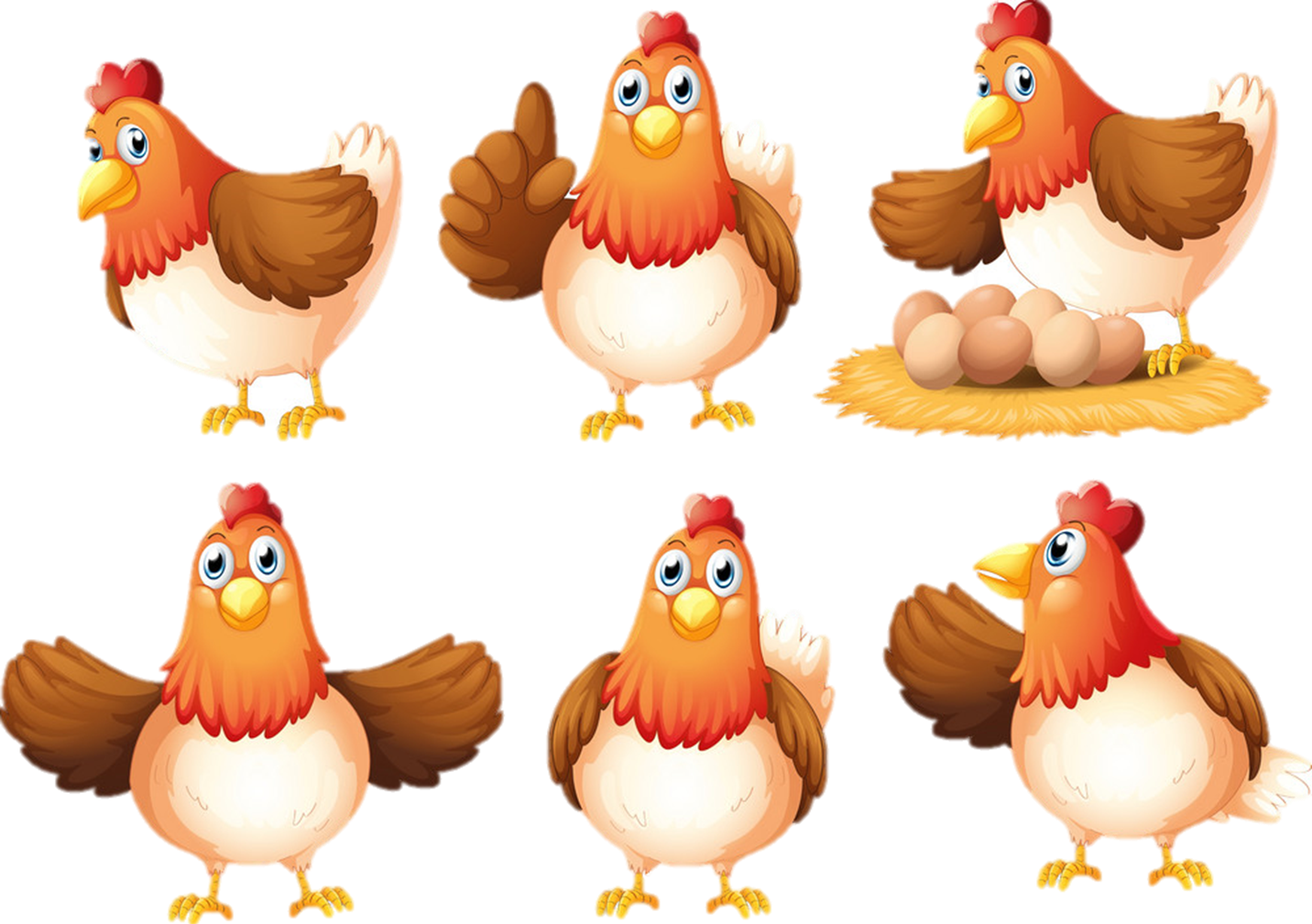 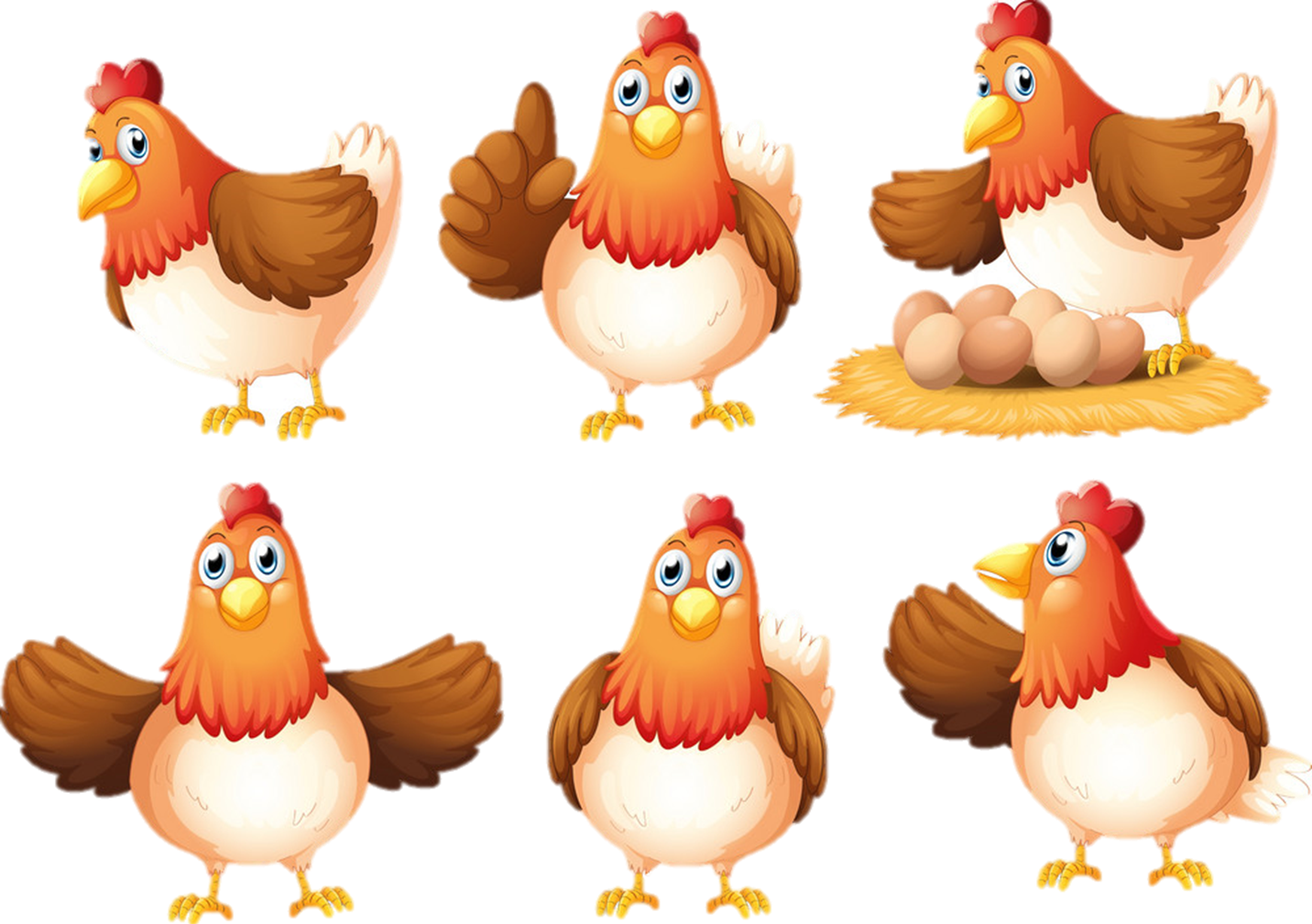 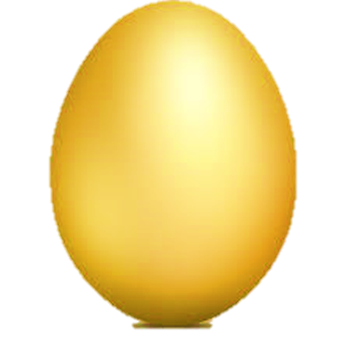 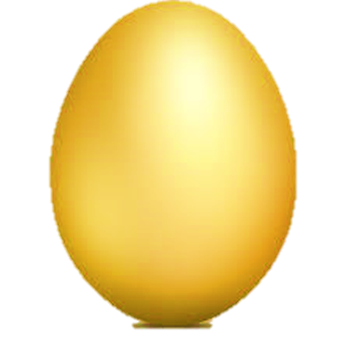 TẠM BIỆT CÁC BẠN!
Dặn dò: 
+ Luyện đọc: Cả nhà đi chơi núi
+ Hoàn thành Vở bài tập
+ Xem bài trang 34, 35: Quạt cho bà ngủ
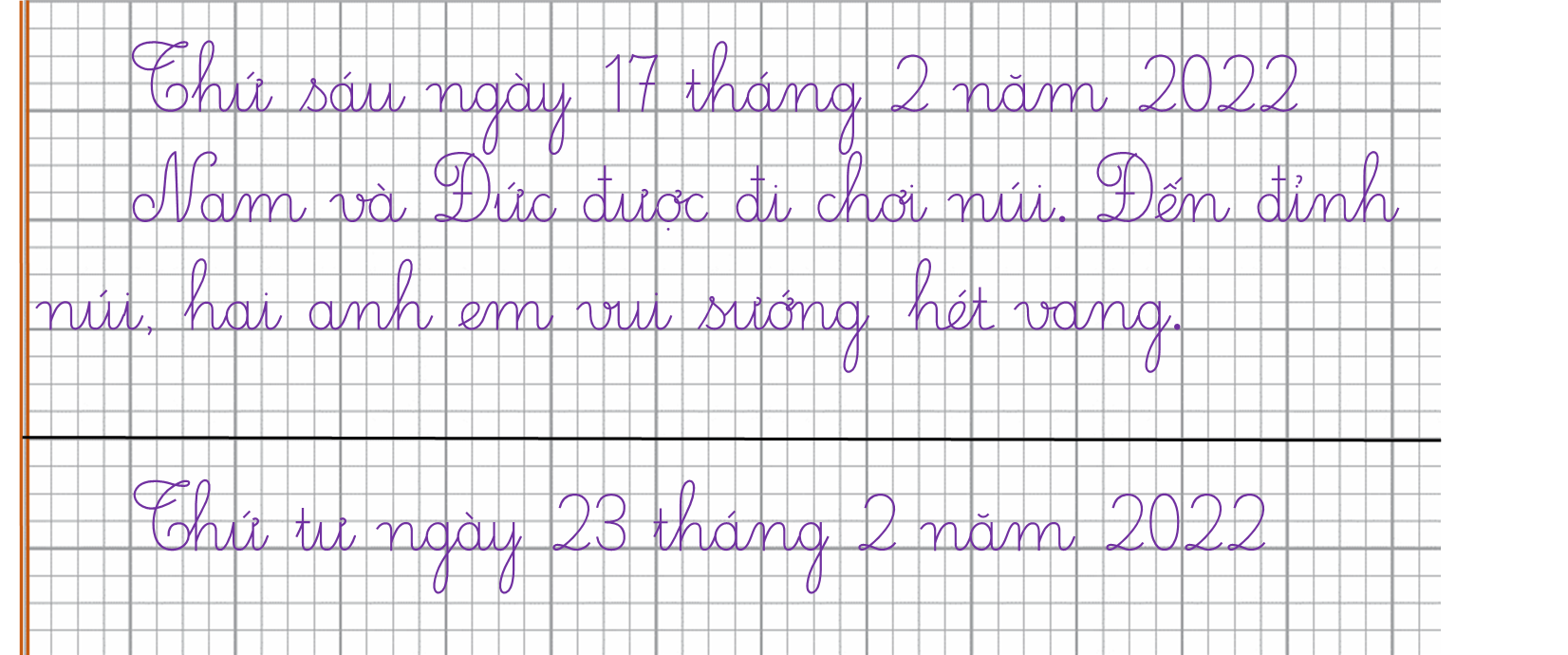 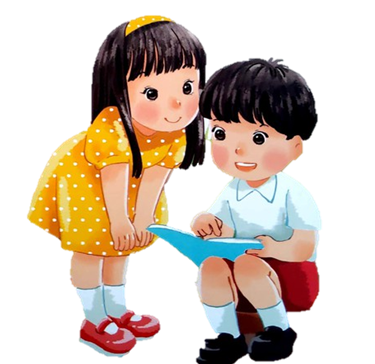 Dặn dò: 
+ Luyện đọc: Nụ hôn trên bàn tay
+ Xem bài trang 28, 29
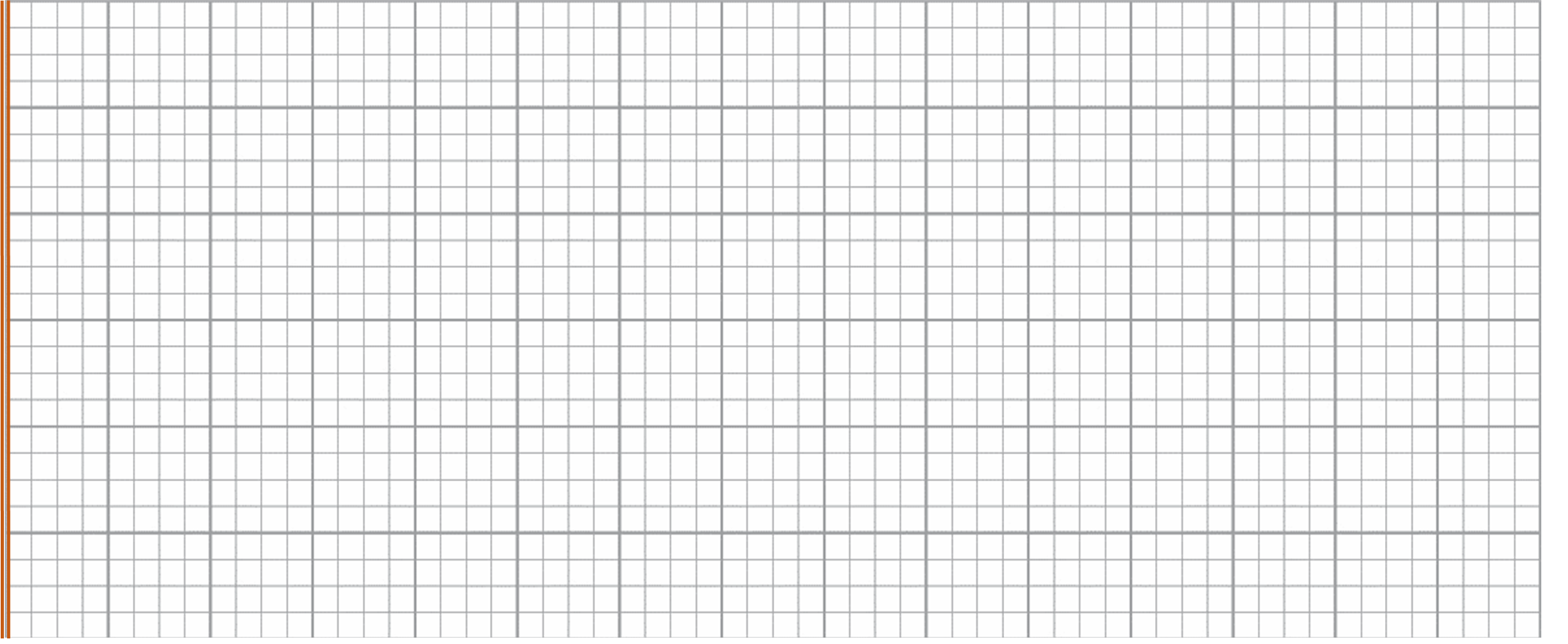 Thứ sáu wgàǀ 17 κánƑ 2 wăm 2022
Nam và Đức đưϑ đi εΠ wúi. Đến đỉζ
wúi, hai aζ em νίi ǧΰņg Ǘ˛Ι vang.
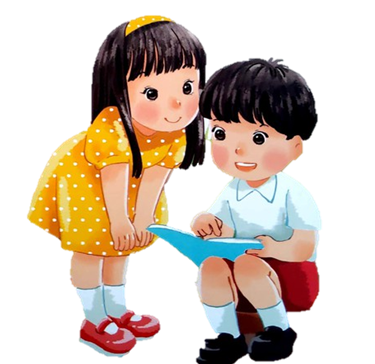 Thứ Ǉư wgàǀ 23 κánƑ 2 wăm 2022